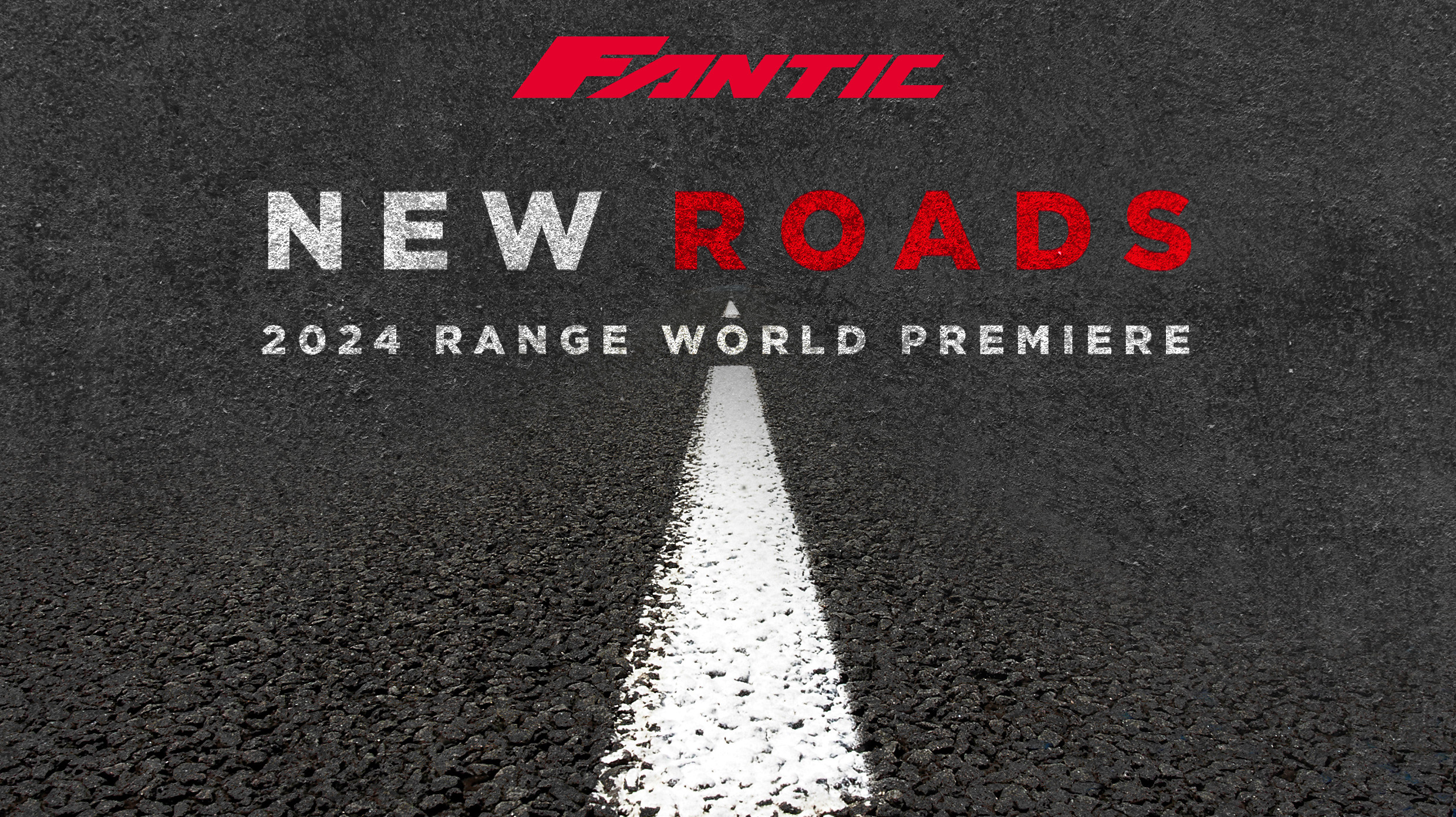 DINO BROVEDANI
XE300
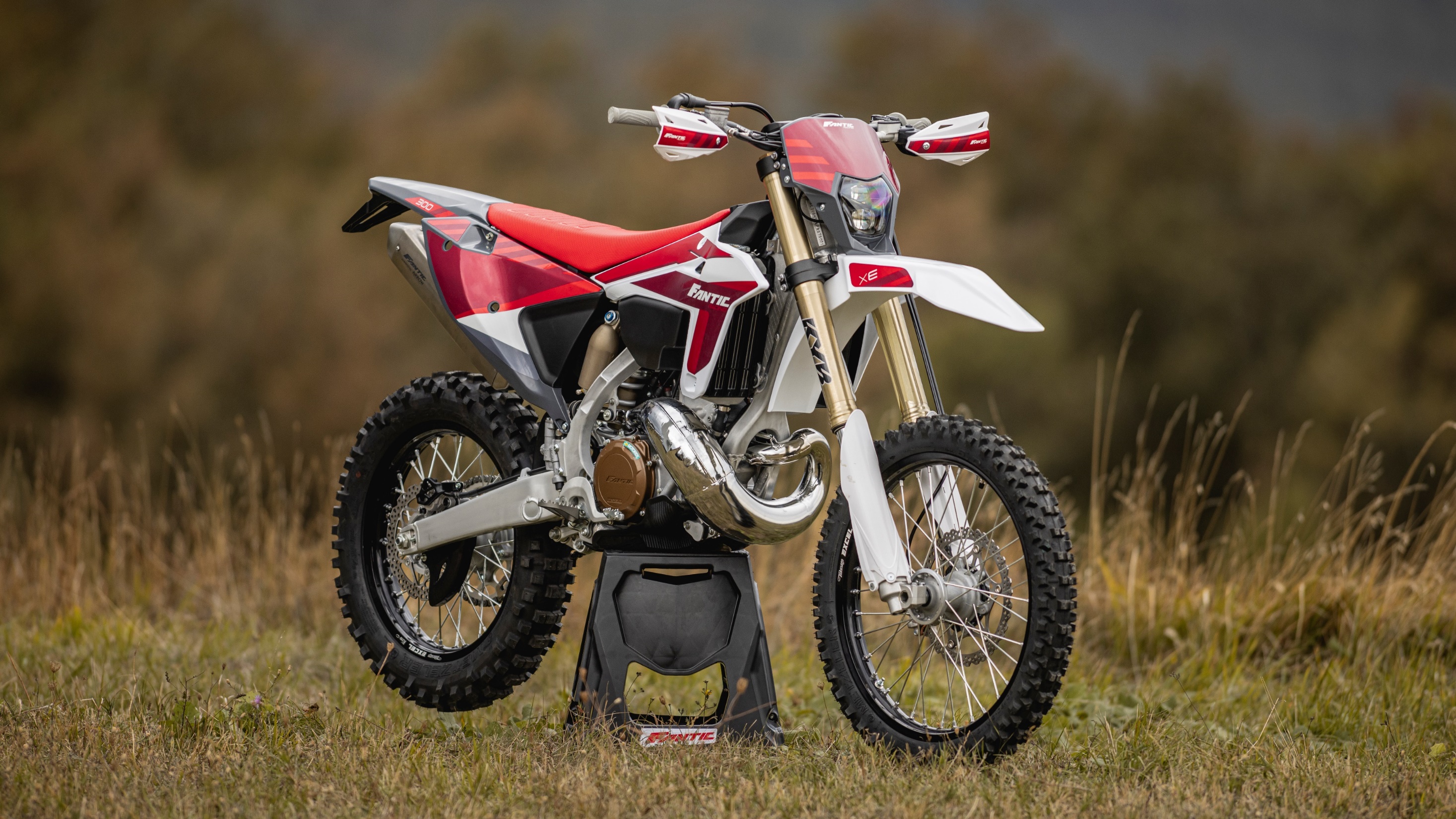 DINO BROVEDANI
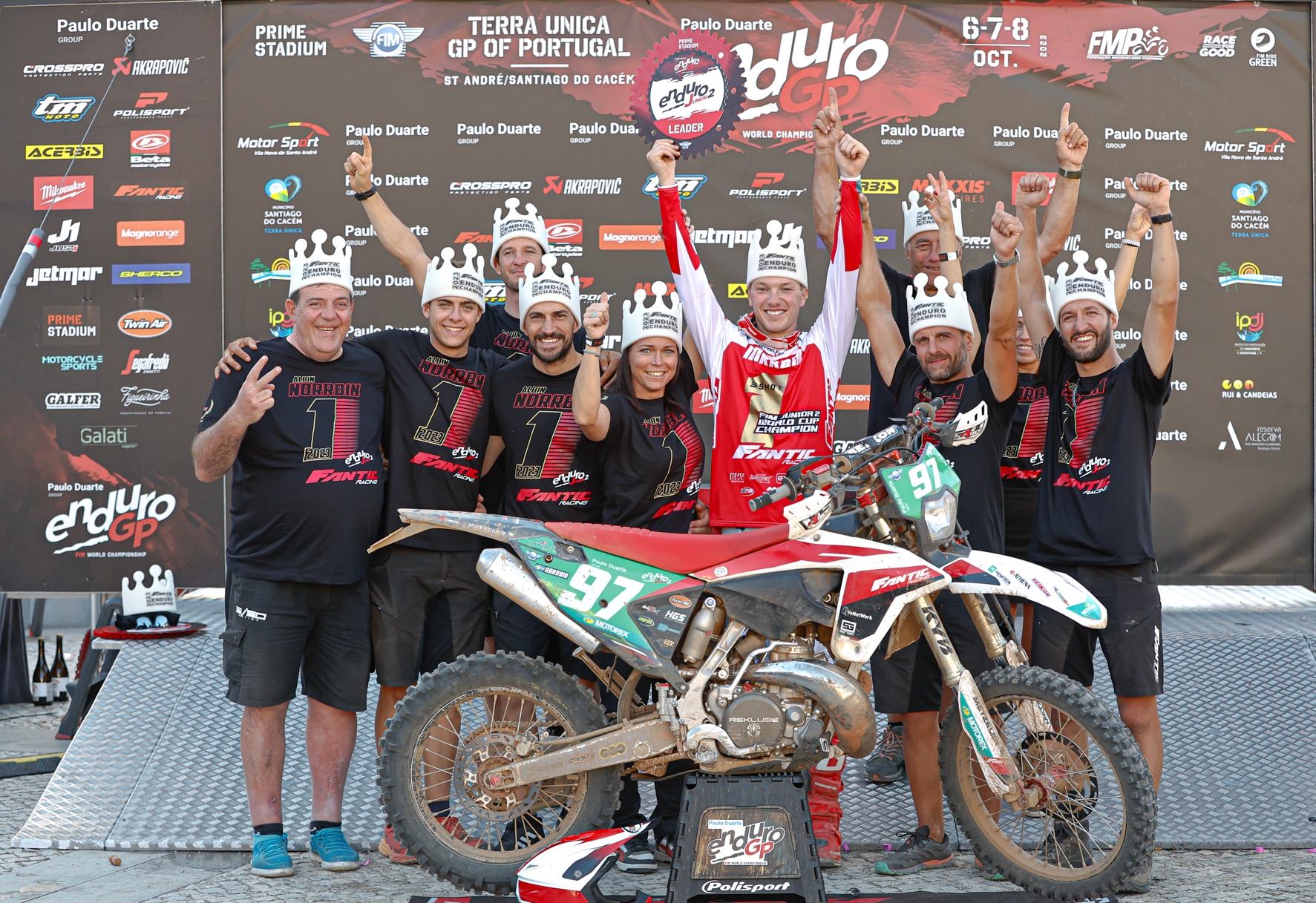 XE300
UNE MOTO 
POUR GAGNER…
…QUI A  DÉJÀ
GAGNÉ !
ALBIN NORRBIN

JUNIOR2 WORLD CUP WINNER
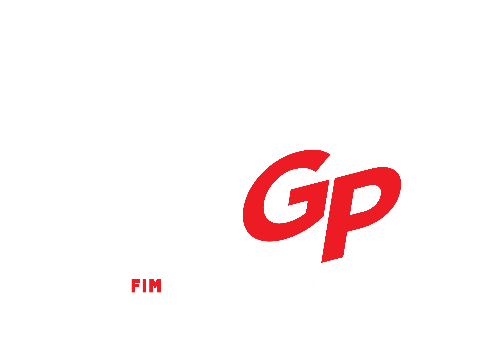 DINO E DAVIDE GUARNERI
XE300
LE RÉSULTAT D'UN LONG DÉVELOPPEMENT
2022
2023
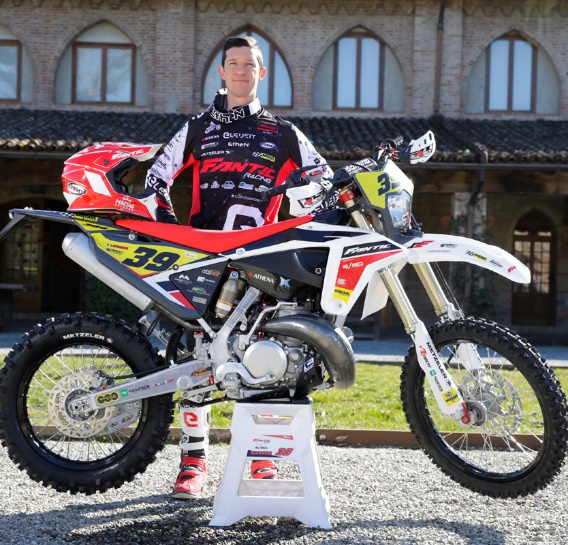 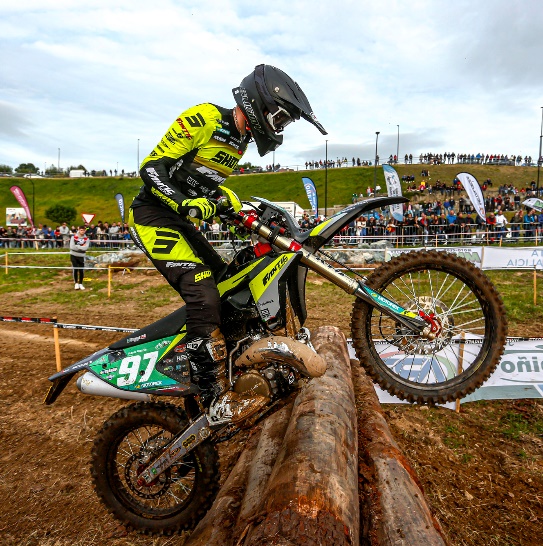 AUJOURD'HUI
PRÊT
POUR
PRODUCTION
DAVIDE 
GUARNERI
ALBIN
NORRBIN
DINO BROVEDANI
XE300FANTIC FLAGSHIP
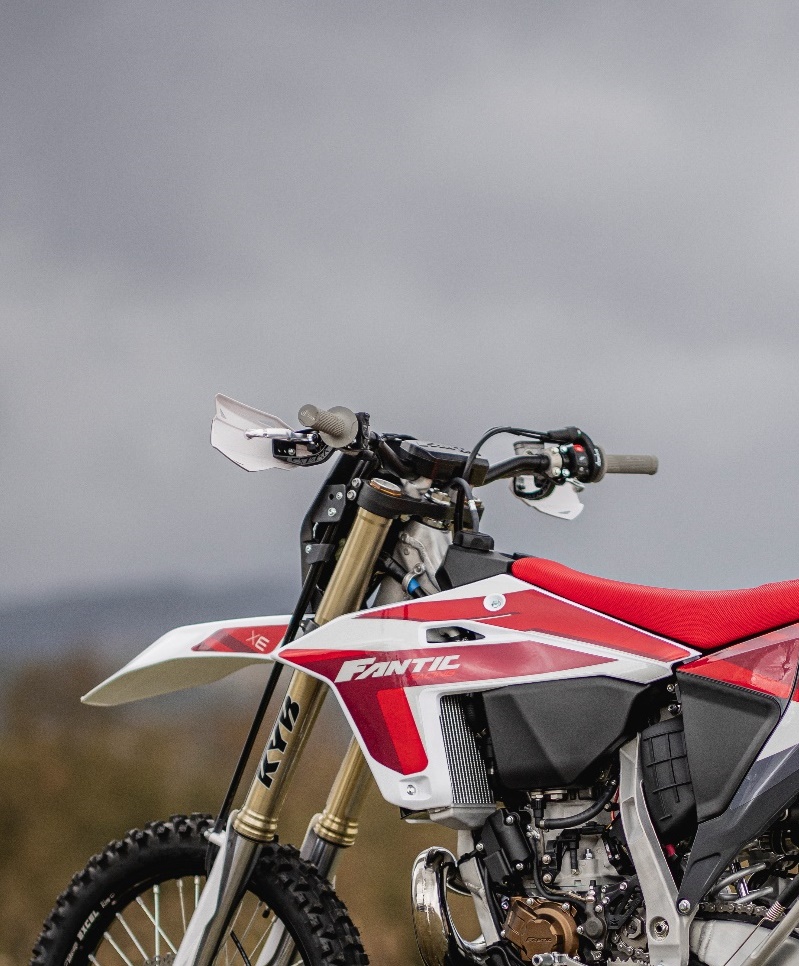 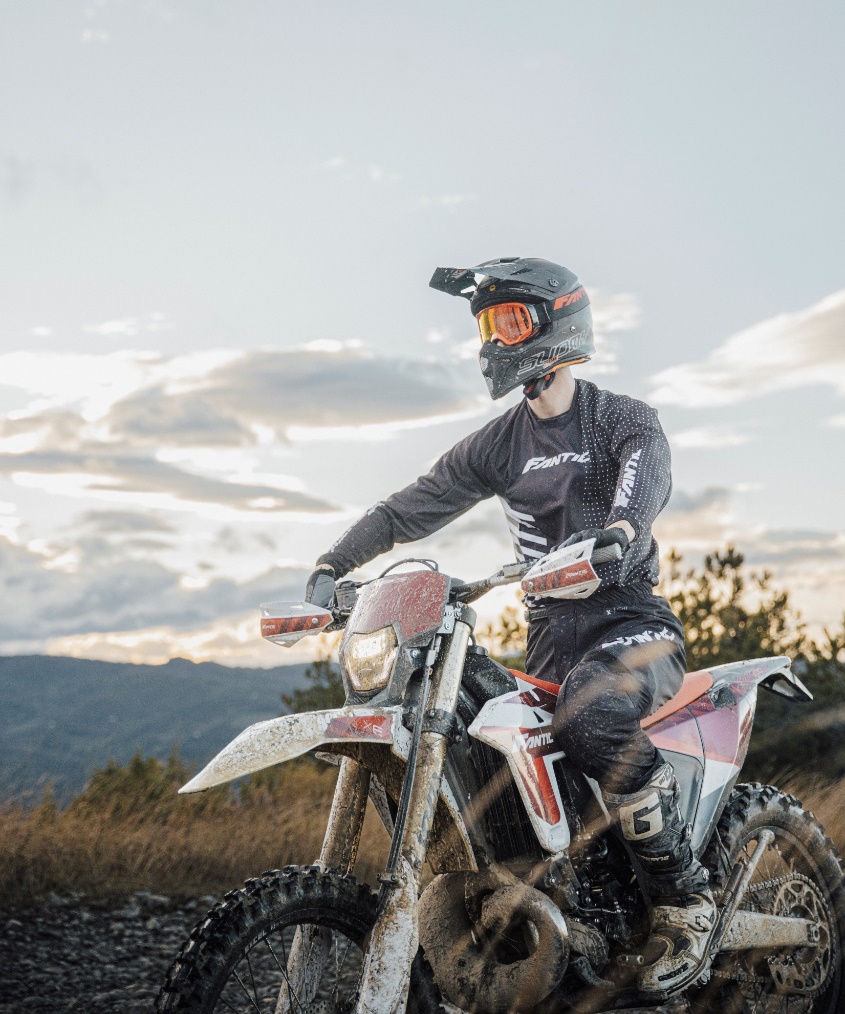 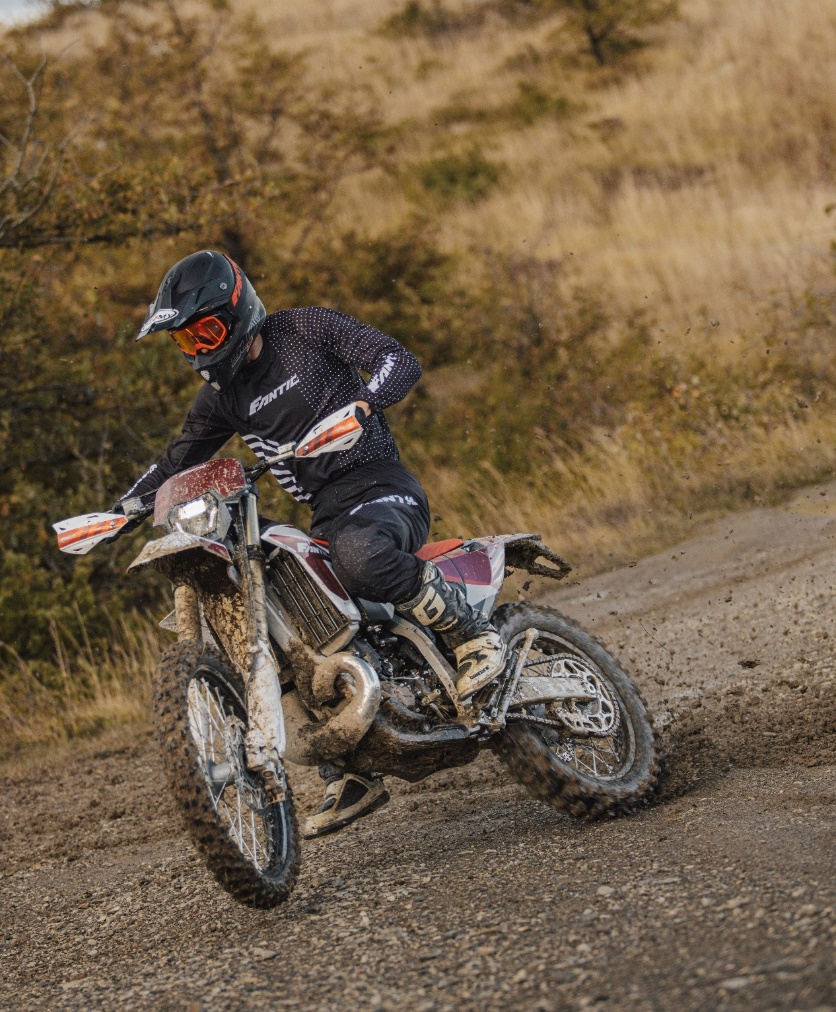 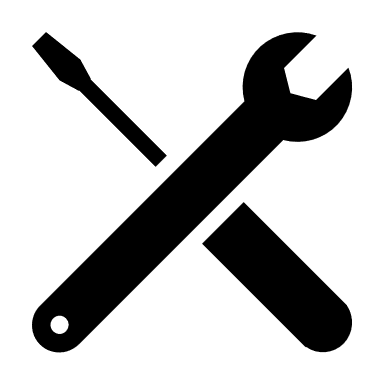 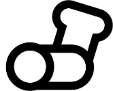 FONCTIONS
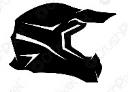 PERFORMANCE
ERGONOMIE
DINO BROVEDANI
XE300FANTIC FLAGSHIP
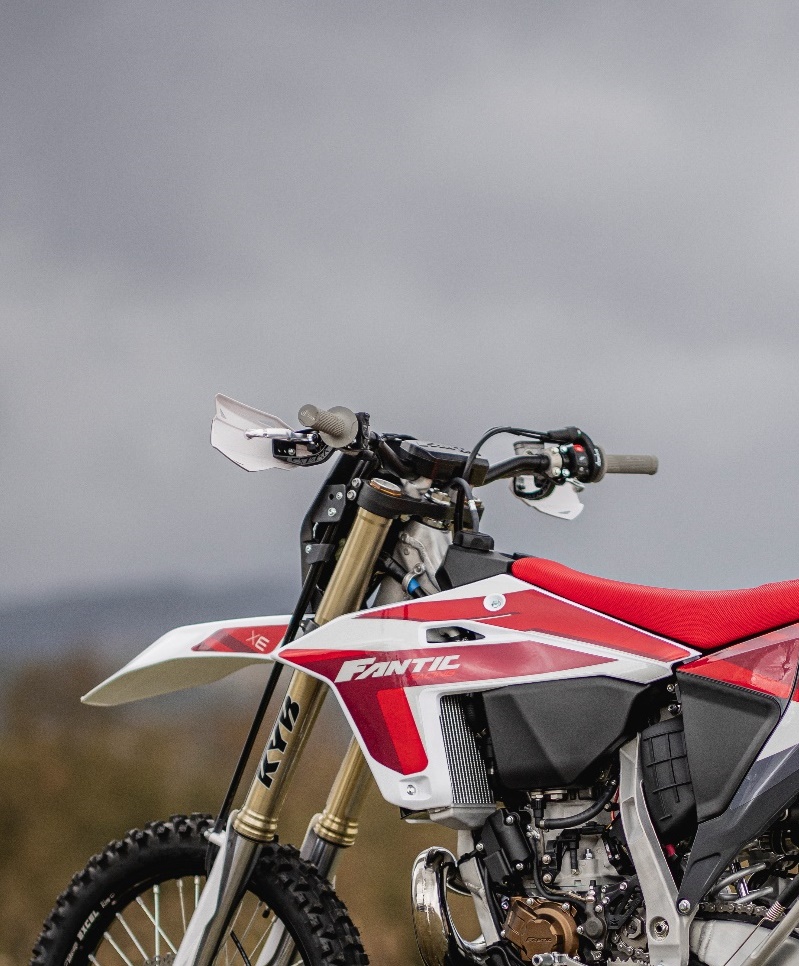 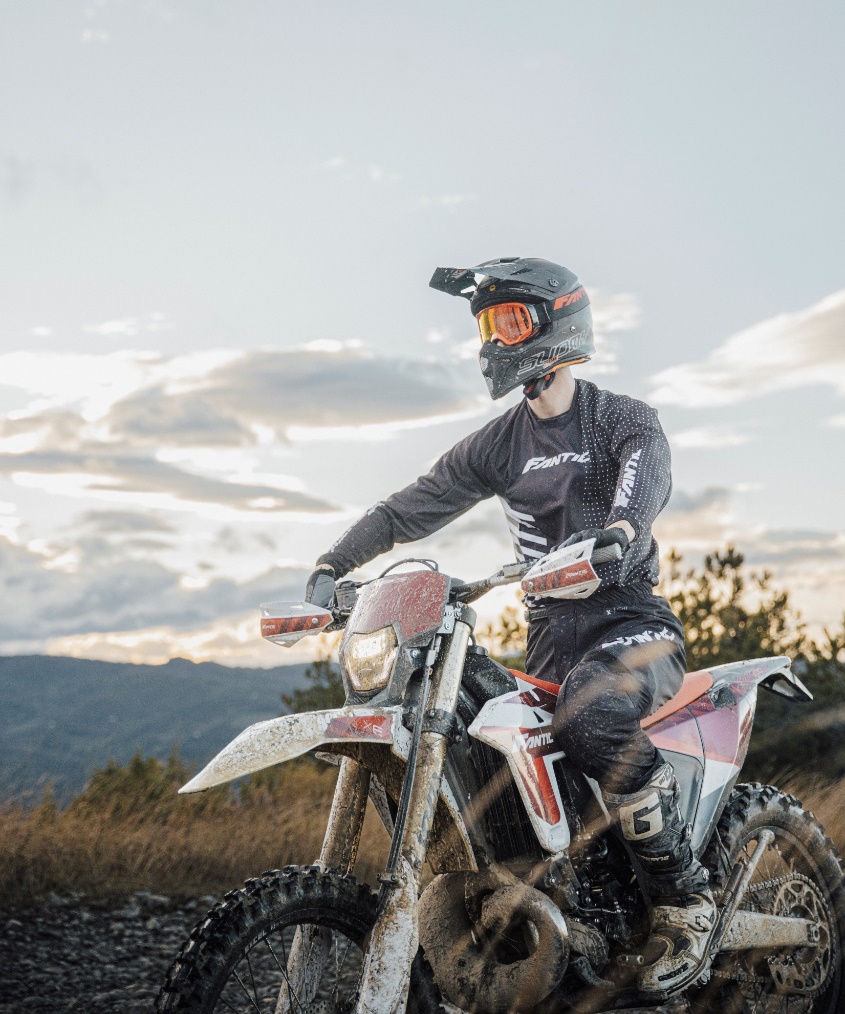 MM300cc
LE PLUS PERFORMANT DU MARCHÉ
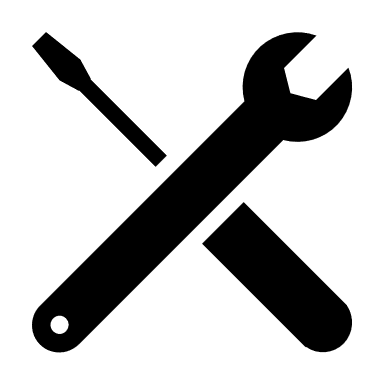 FONCTIONS
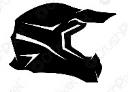 ERGONOMIE
LE SEUL 300 2T AVEC CHÂSSIS EN ALUMINIUM
TRACTION CONTROL + DOUBLE MAP SWITCH
SYSTÈME DE REFROIDISSEMENT 
AMELIORE
DINO BROVEDANI
PERFORMANCE 
CONSTANT
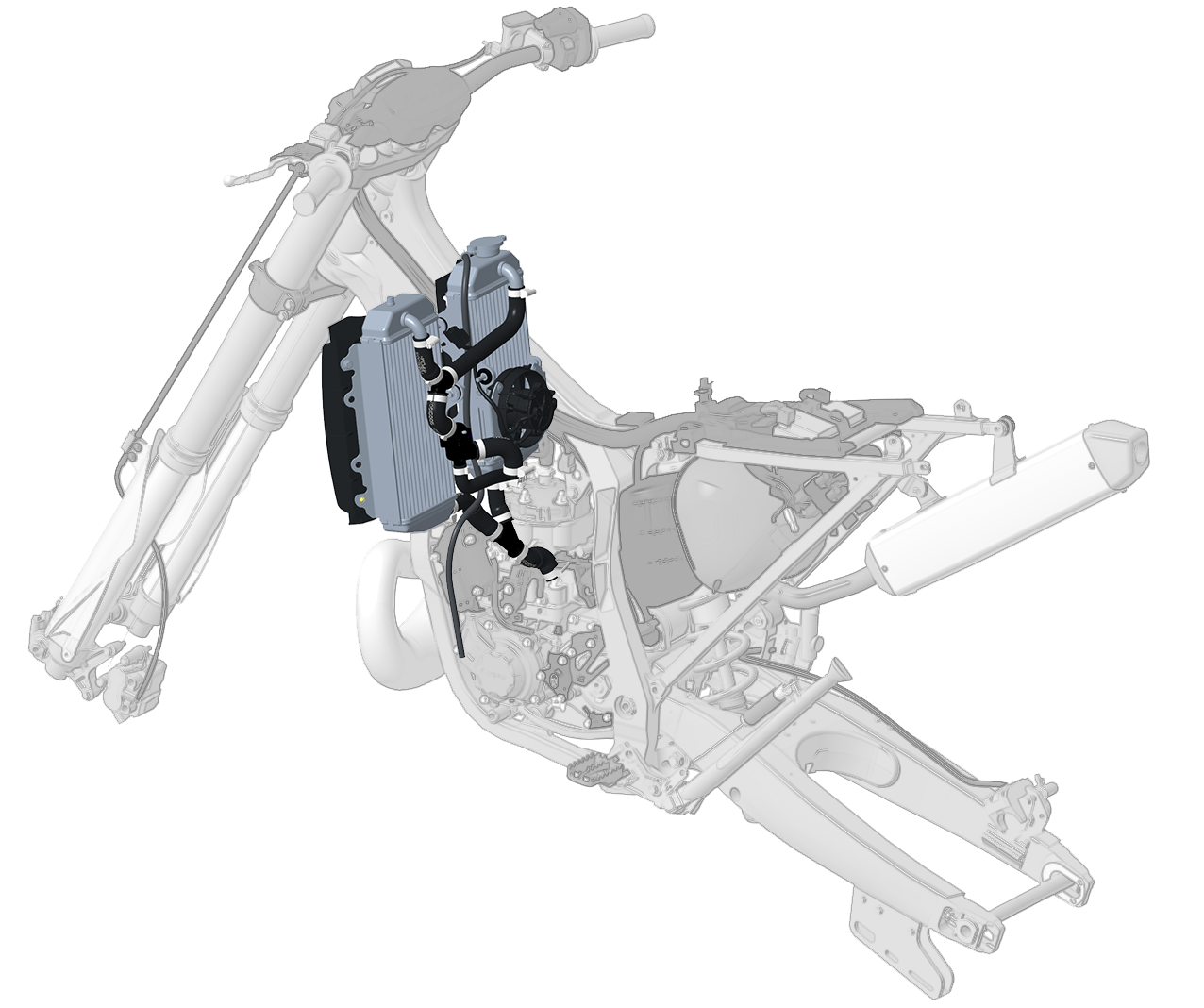 SYSTÈME DE REFROIDISSEMENT AMELIORE
DINO BROVEDANI
XE300FANTIC FLAGSHIP
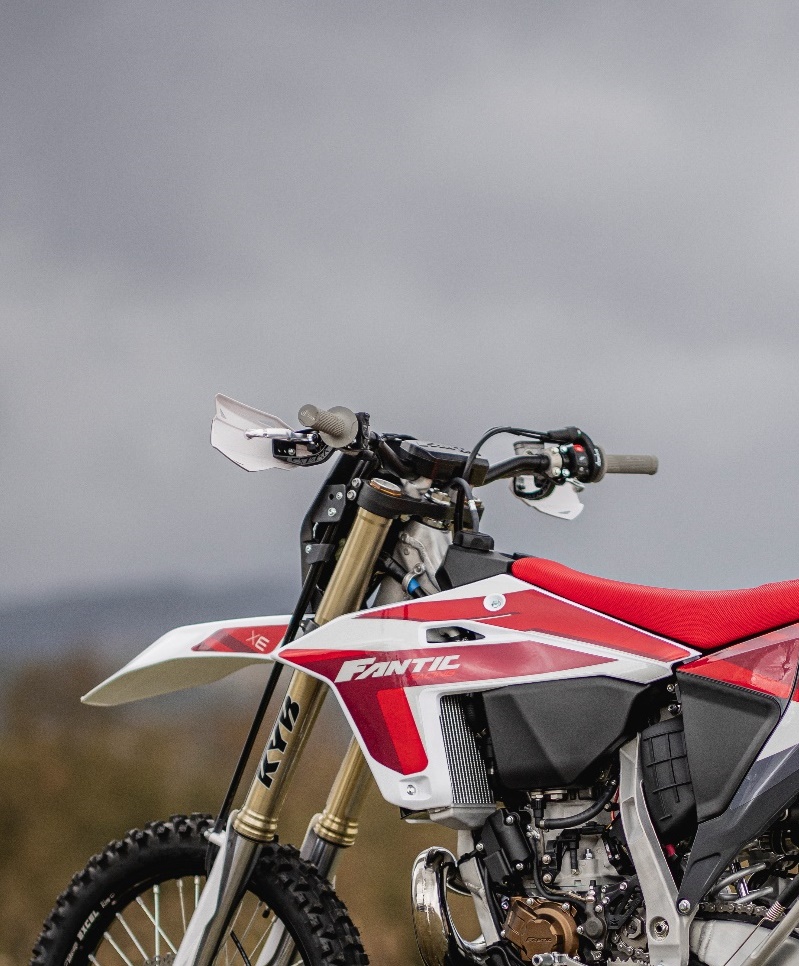 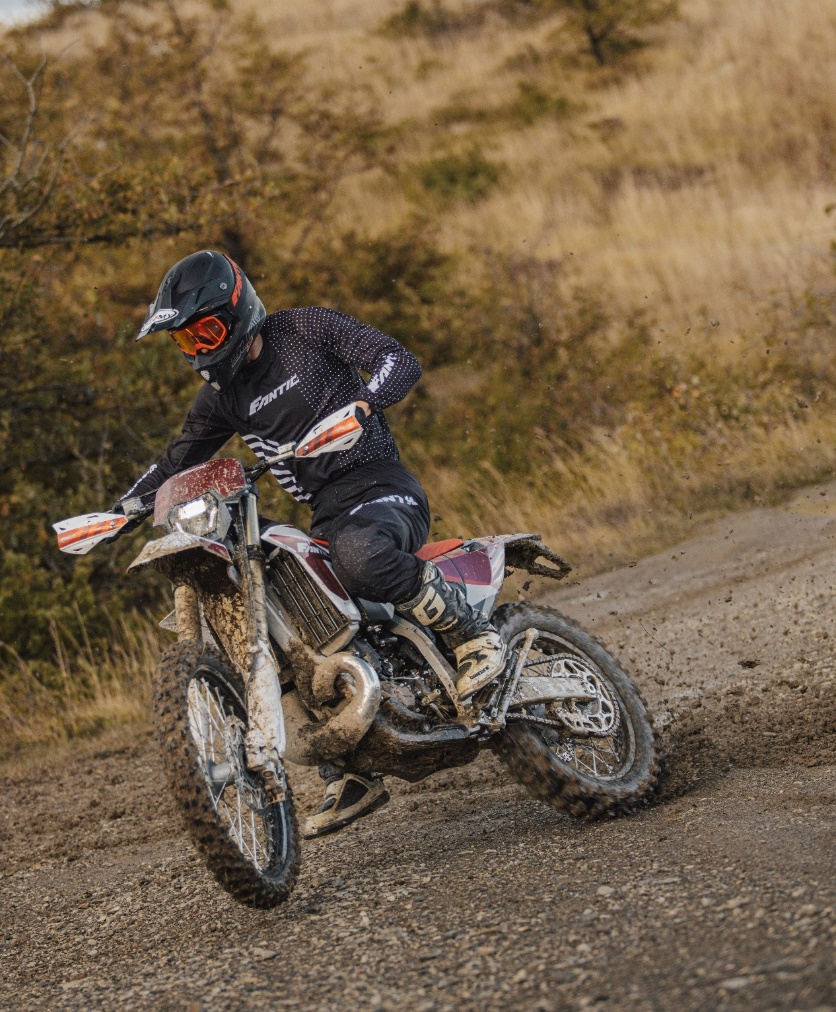 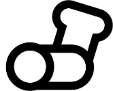 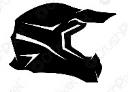 PERFORMANCE
ERGONOMIE
EMBRAYAGE HYDRAULIQUE
ACCÈS DIRECT
AU FILTRE A AIR
COMMANDES AU GUIDON
DINO BROVEDANI
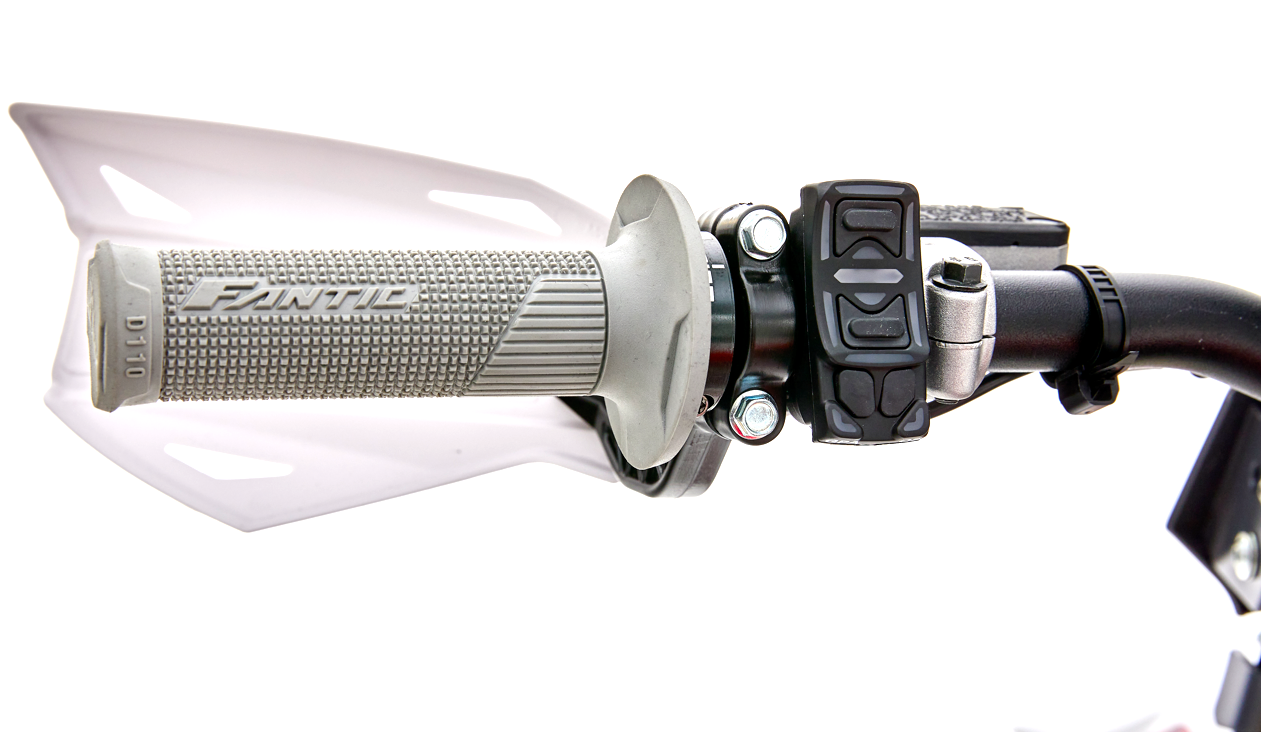 LED DE CONFIGURATION
XE300
MULTILEVEL
TC SETTINGS
DOUBLE
MAP SWITCH
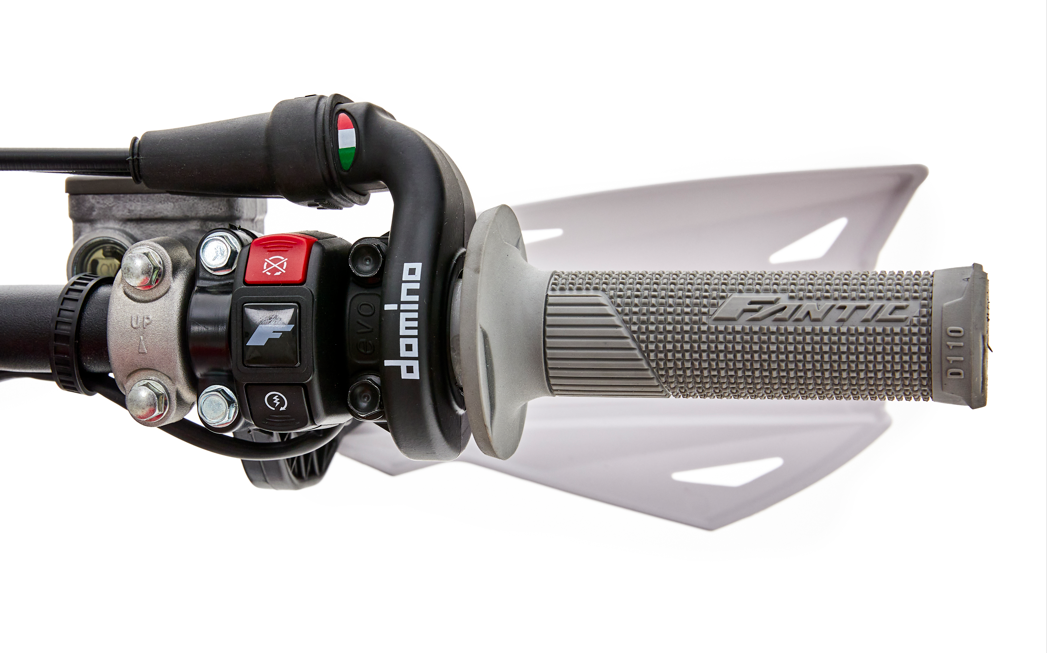 FANTIC FLAGSHIP
DEMARREUR
MINIMAL ET FONCTIONNEL
DINO BROVEDANI
XE300FANTIC FLAGSHIP
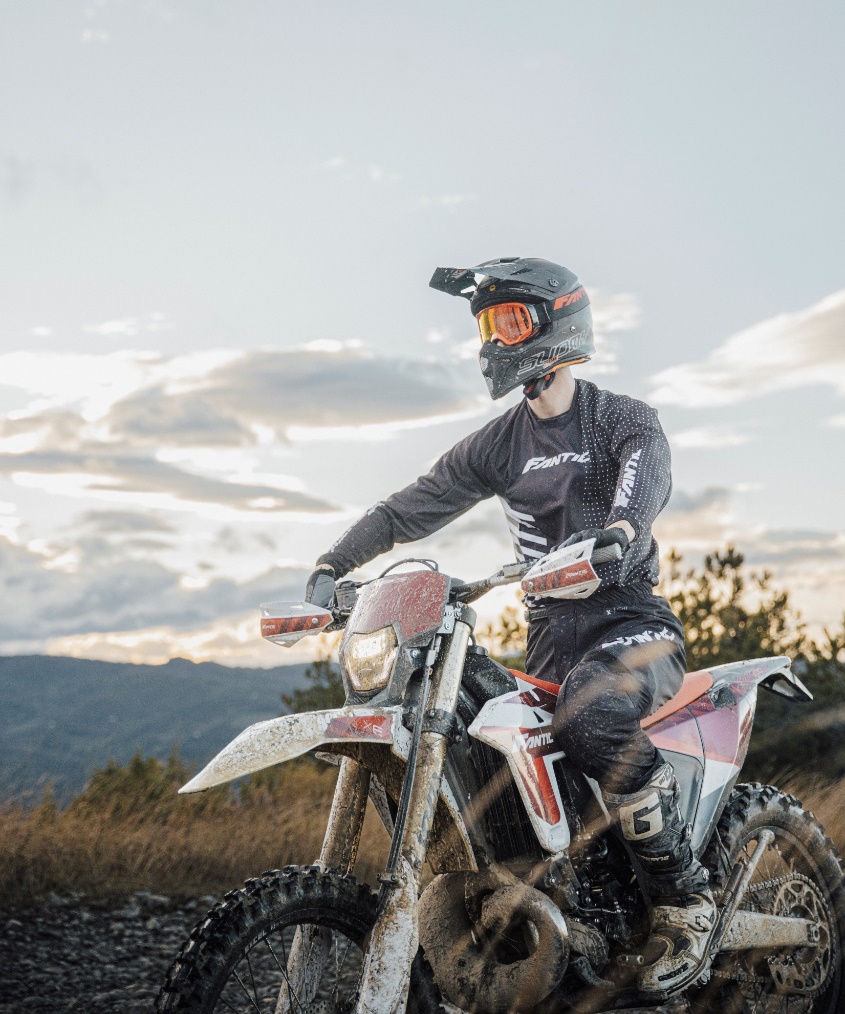 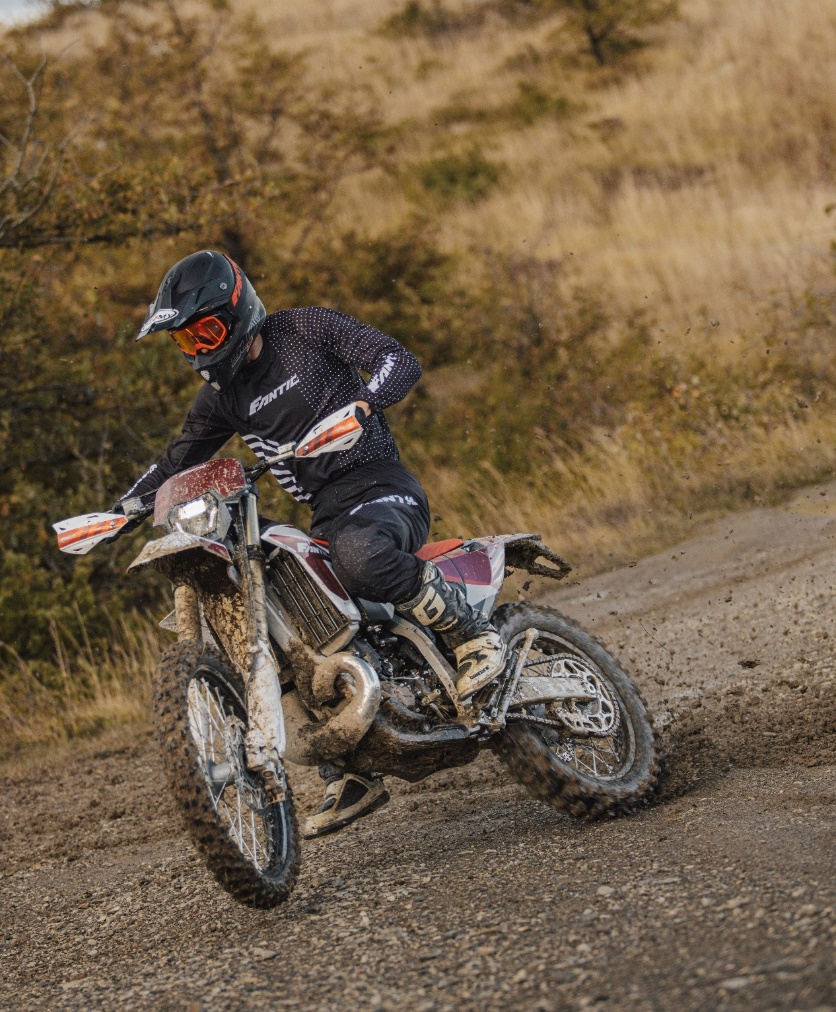 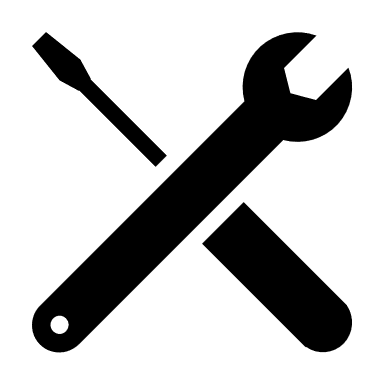 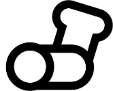 FONCTIONS
PERFORMANCE
CENTRALISATION DES MASSES ET DIMENSIONS MINIMALES:
RÉSERVOIR D'HUILE ET DE CARBURANT INTÉGRÉ
ESSIEU ARRIÈRE 
NOUVEAU
OUIES DE RADIATEUR ETROITES ET ERGONOMIQUES
DINO BROVEDANI
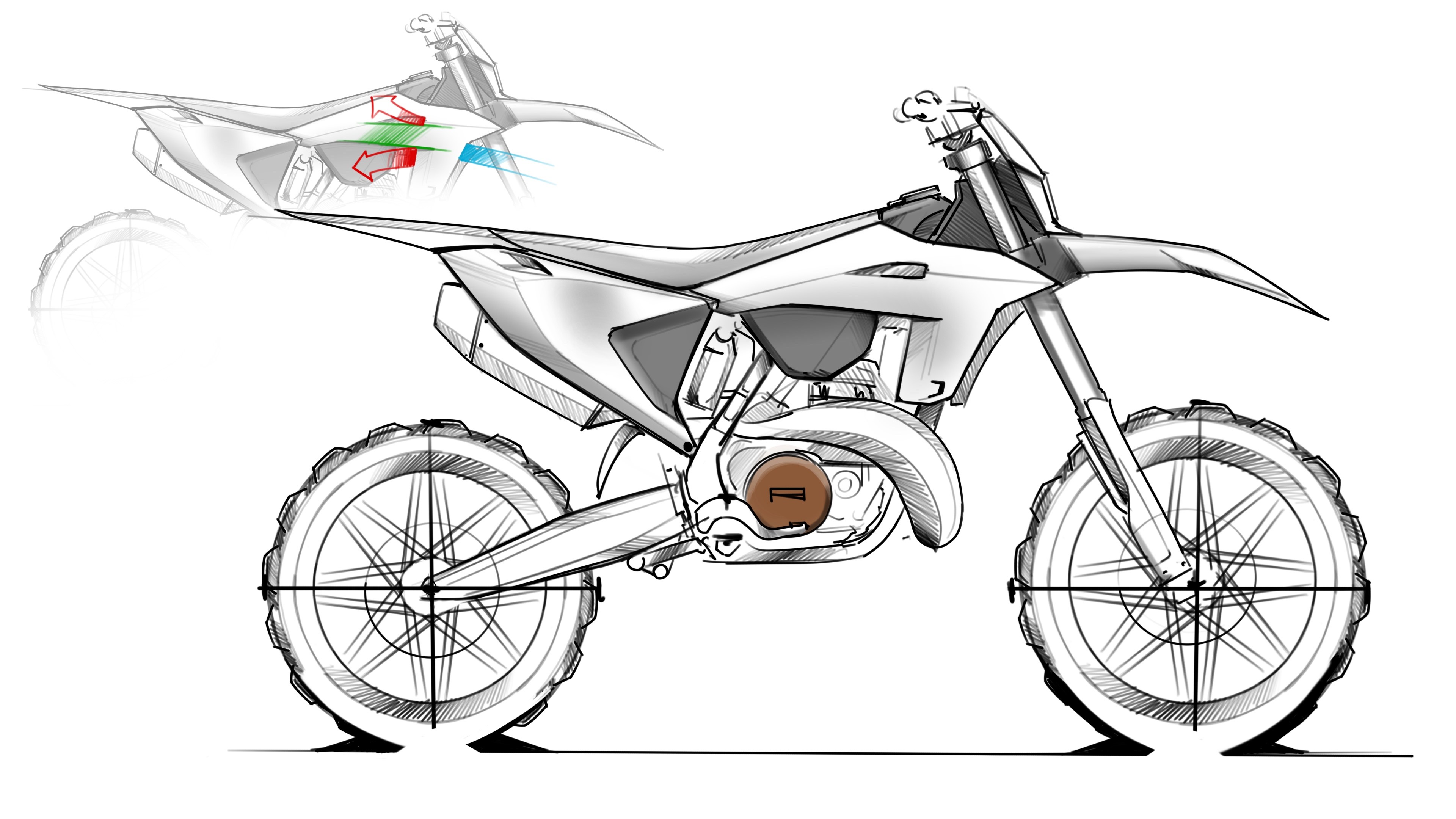 NEWROADS
[Speaker Notes: Moto nuova anche da un punto di vista di stile]
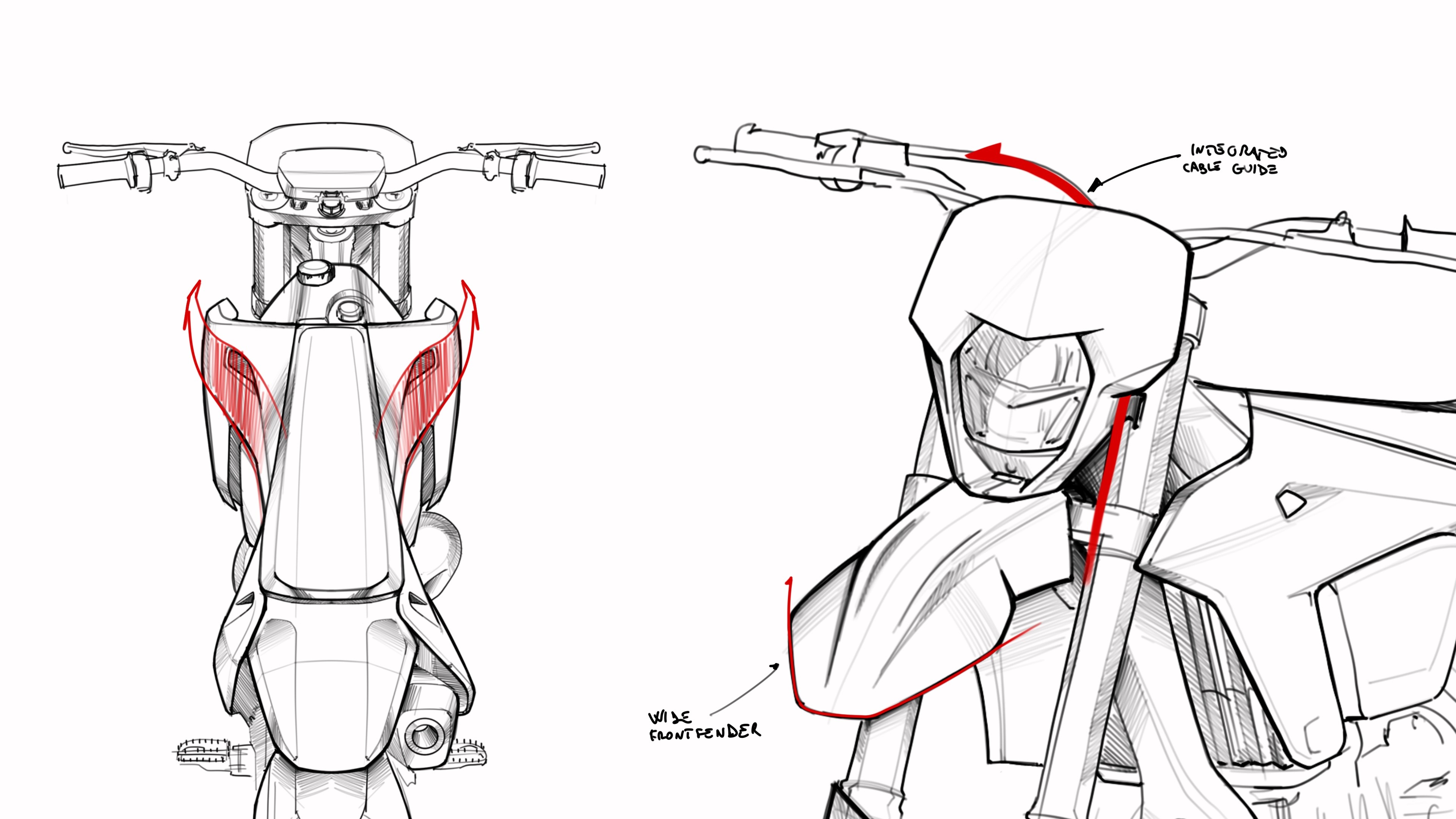 NEWROADS
DINO BROVEDANI
FORME EFFICACE
RÉSERVOIR D'HUILE ET DE CARBURANT INTÉGRÉ
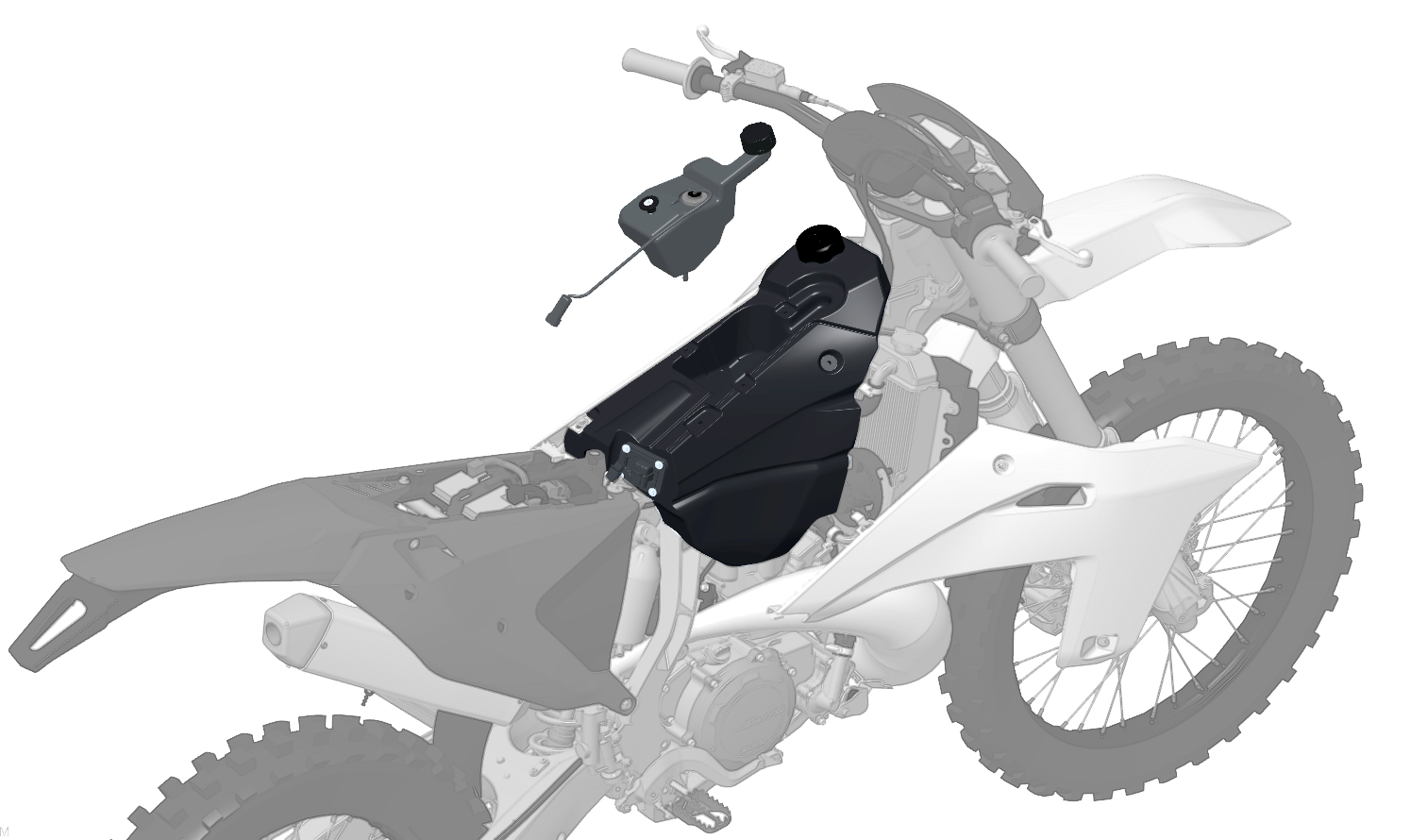 ESSIEU ARRIÈRE 
 STRICT:
DIMENSIONS DE 125 MAIS AVEC TOUTE L'ÉLECTRONIQUE DE CONTRÔLE INTÉGRÉ
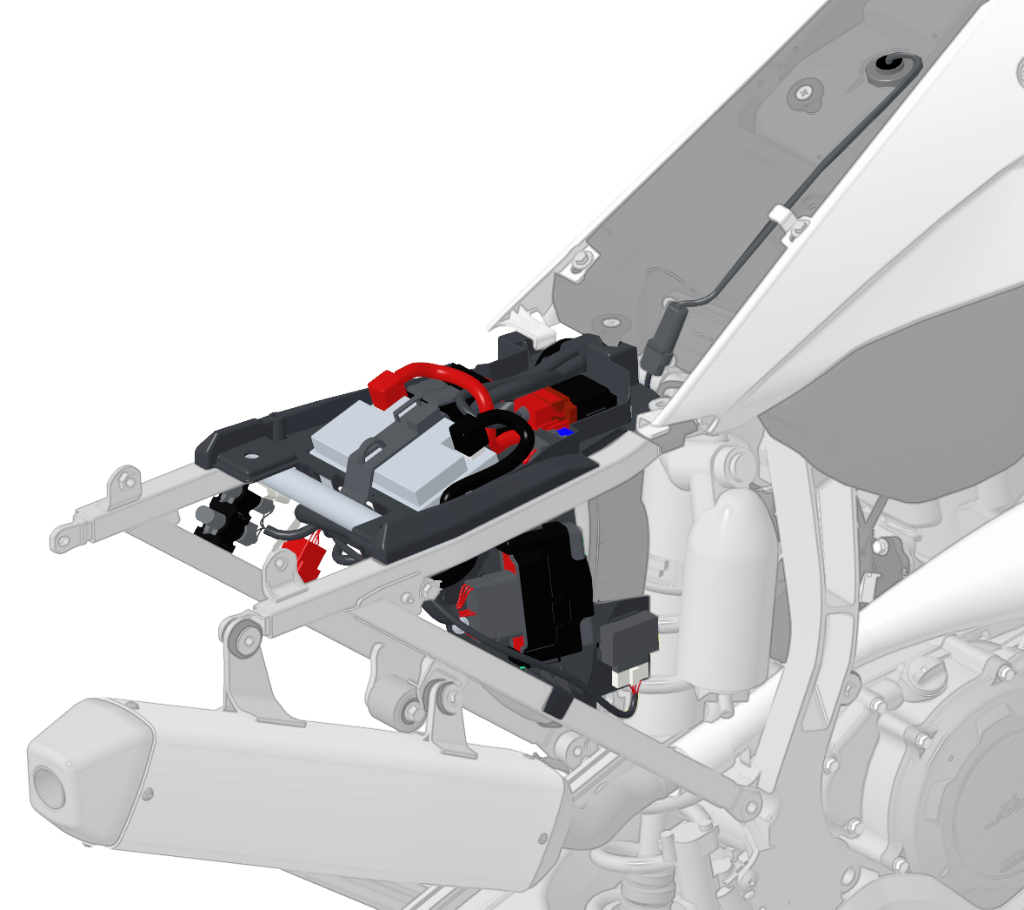 ZUCCHELLI + FILIPPAS
MM 300 2T
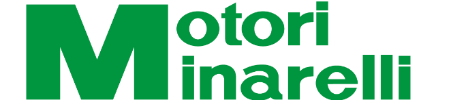 LE PREMIER MOTEUR DE LA GAMME DE COURSE DÉVELOPPÉE, TESTÉE ET PRODUIT EN ITALIE CHEZ MOTORI MINARELLI
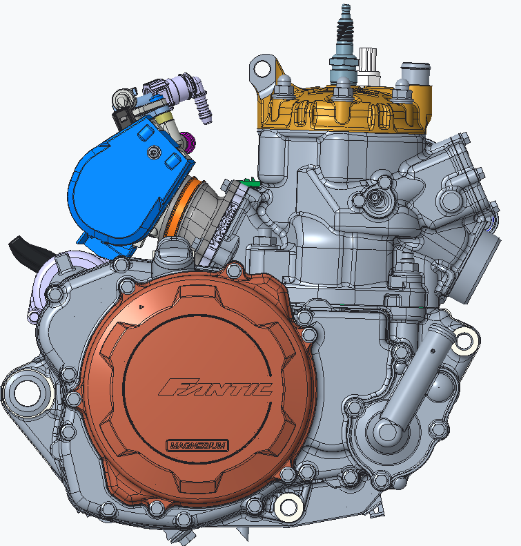 COMPACT
TECHNOLOGIQUE
PERFORMANT
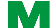 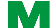 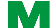 ZUCCHELLI + FILIPPAS
PERFORMANCE
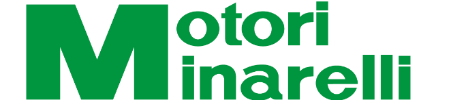 50cv @8.500rpm
PERFORMANCE
MEILLEUR DE LA CLASSE
GRAND PUISSANCE MAIS UNE COURBE DE COUPLE RÉGULIÈRE ET TOTALE A TOUS LES REGIMES
Puissance
Couple
ZUCCHELLI + FILIPPAS
TECHNOLOGIE
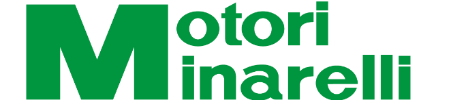 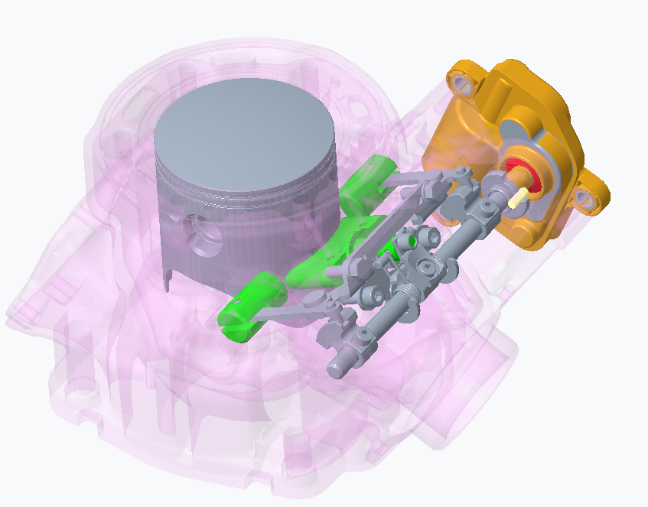 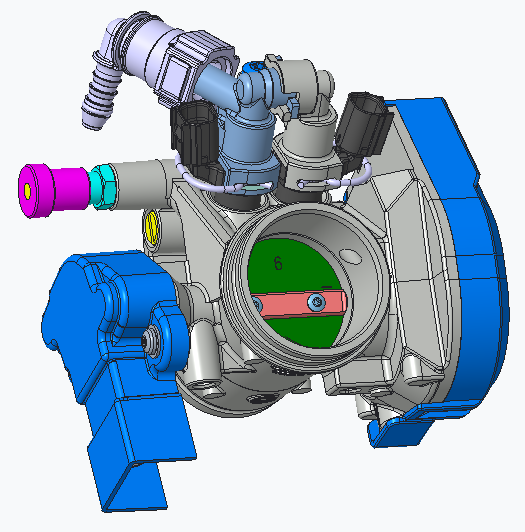 INJECTION ÉLECTRONIQUE AVEC DOUBLE INJECTEUR DELL’ORTO
Excellentes performances, grande facilité d'utilisation et e5+ compliance
VALVE D'ÉCHAPPEMENT ELECTRONIQUE
Courbe de couple totale et vigoureuse à tous les régimes
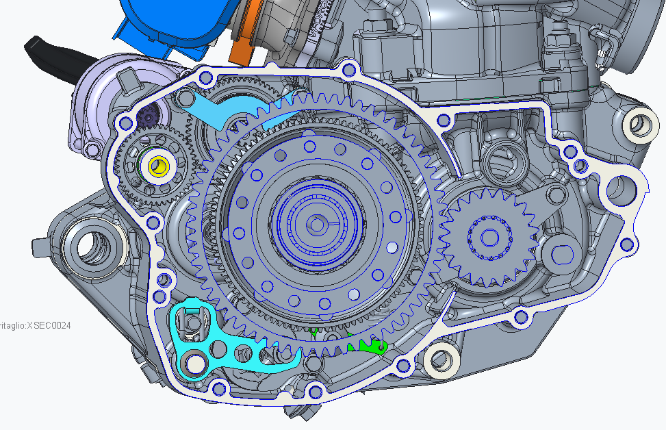 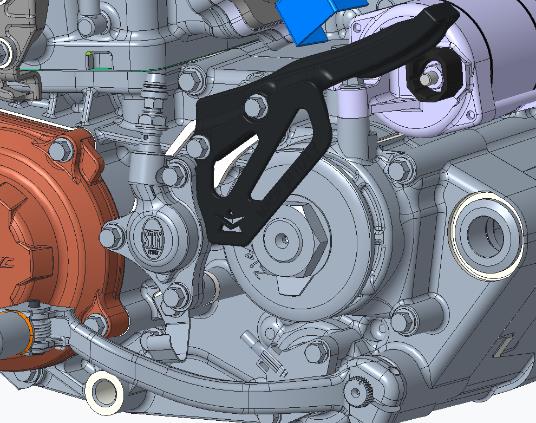 EMBRAYAGE HYDRAULIQUE
Effort minimal sur le levier
et toujours constant
ELECTRIC STARTER
Démarrage immédiat dans toutes les conditions
GIACOMO FOLADOR
XEF310THE PERFECT BALANCE
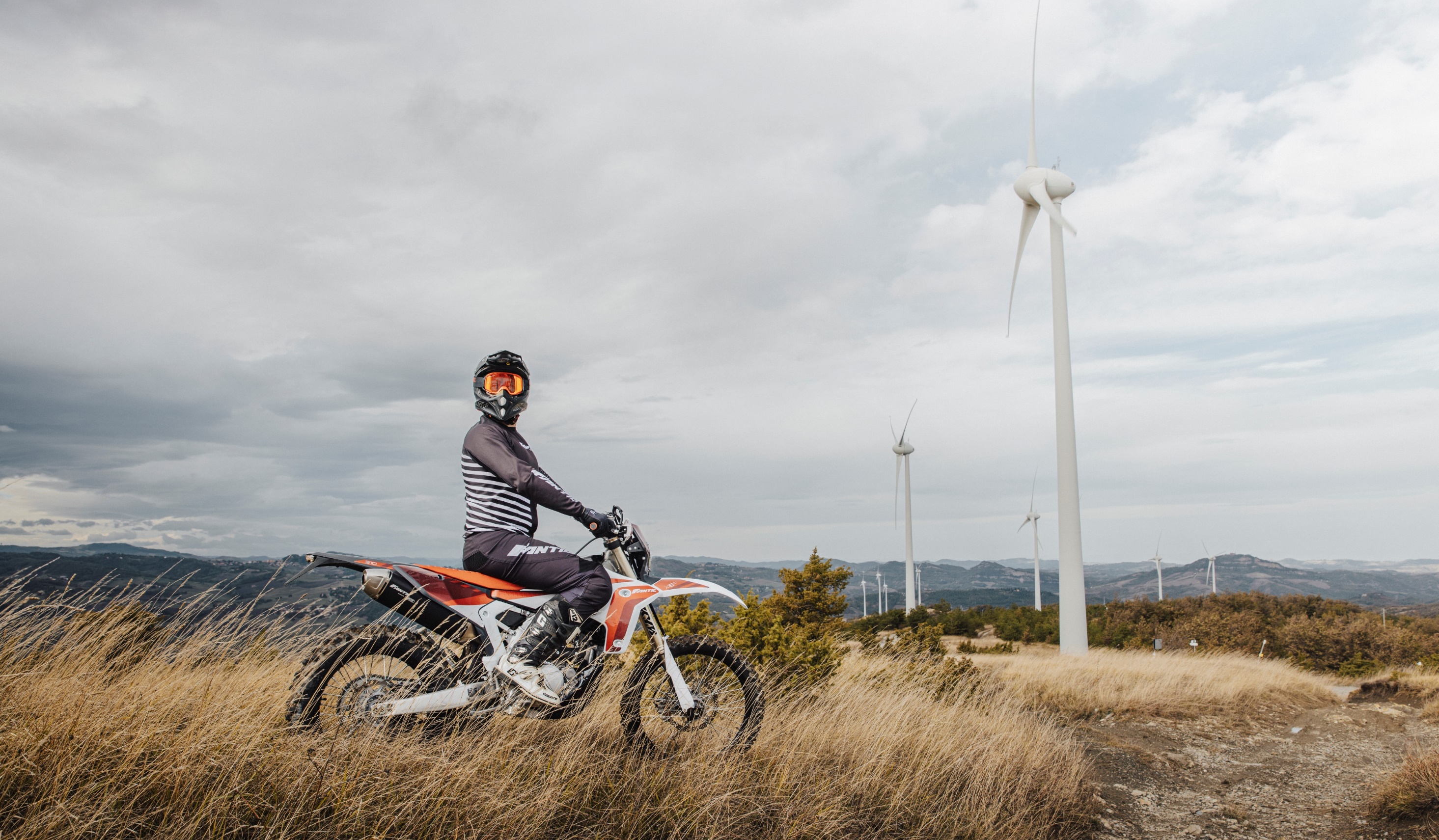 GIACOMO FOLADOR
XEF310THE PERFECT BALANCE
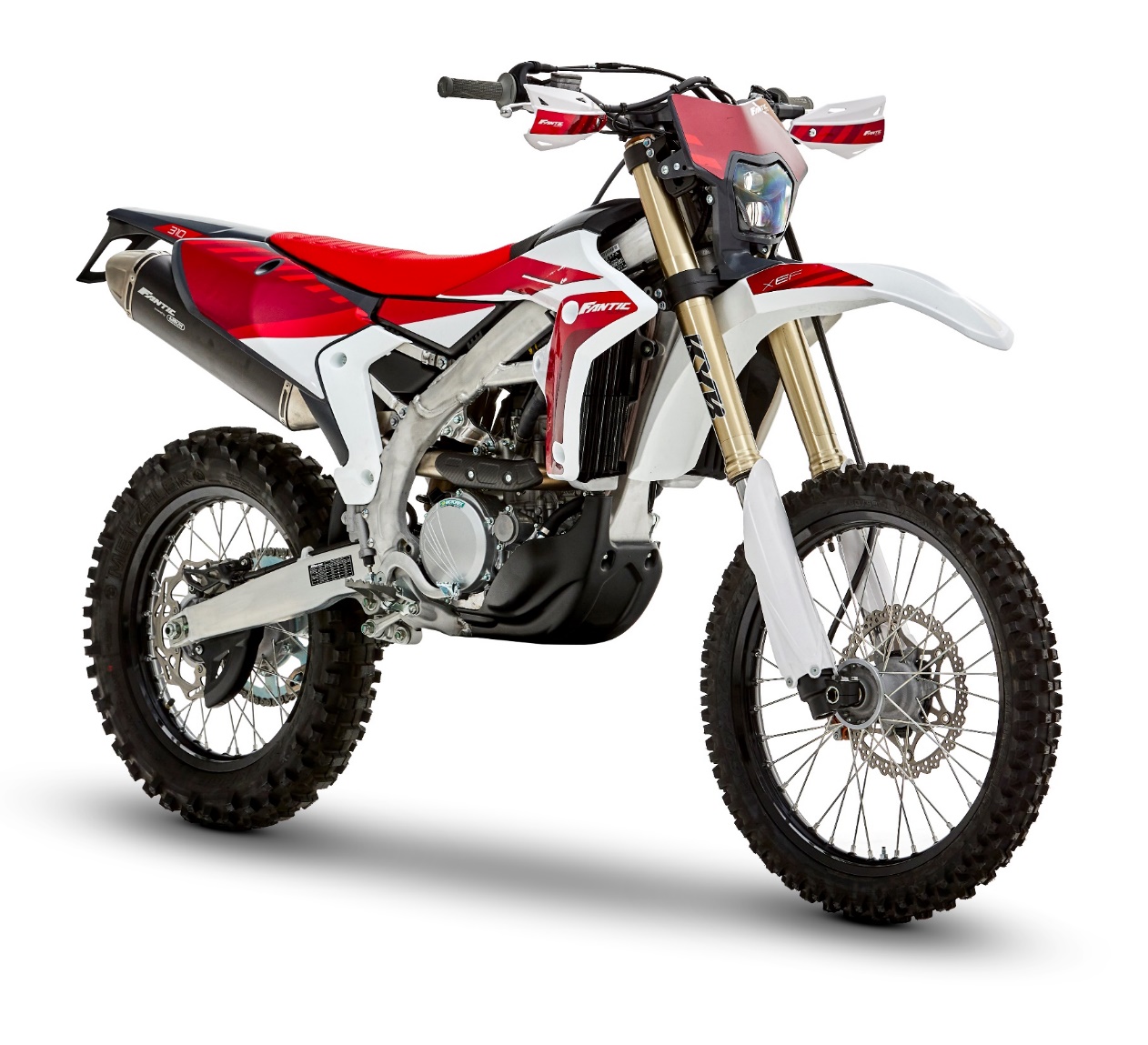 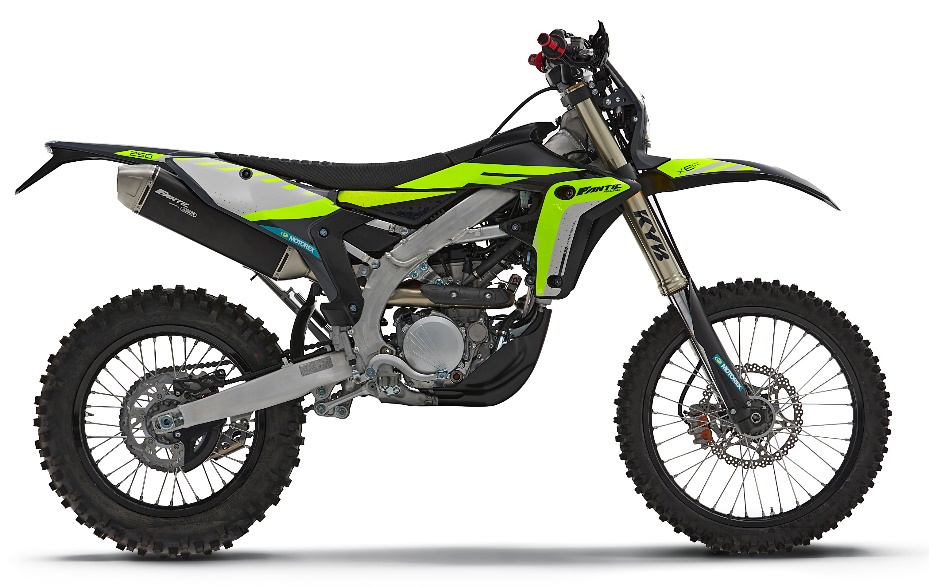 250
AMUSEMENT 
&
AGILITÉ
GIACOMO FOLADOR
XEF310THE PERFECT BALANCE
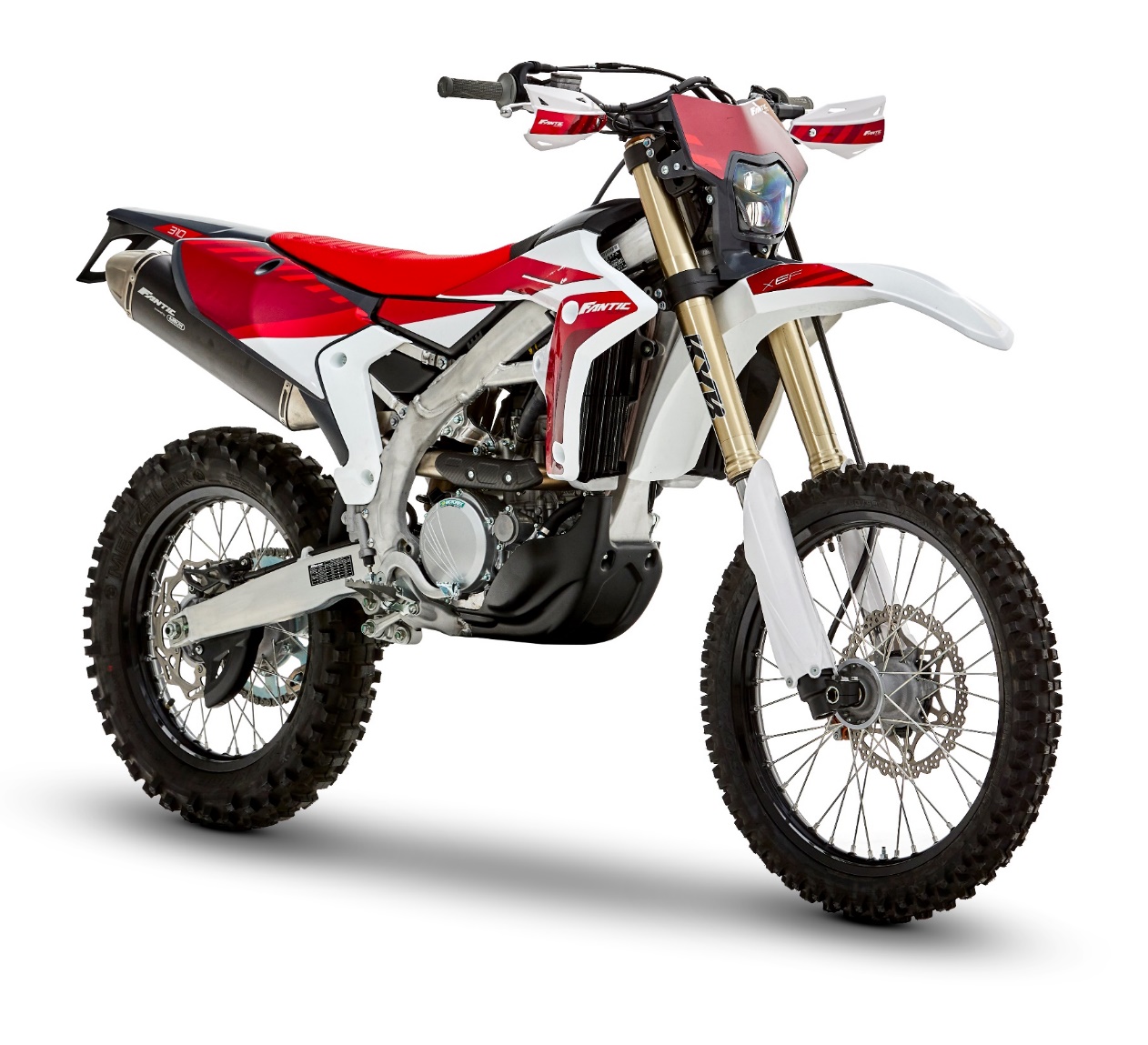 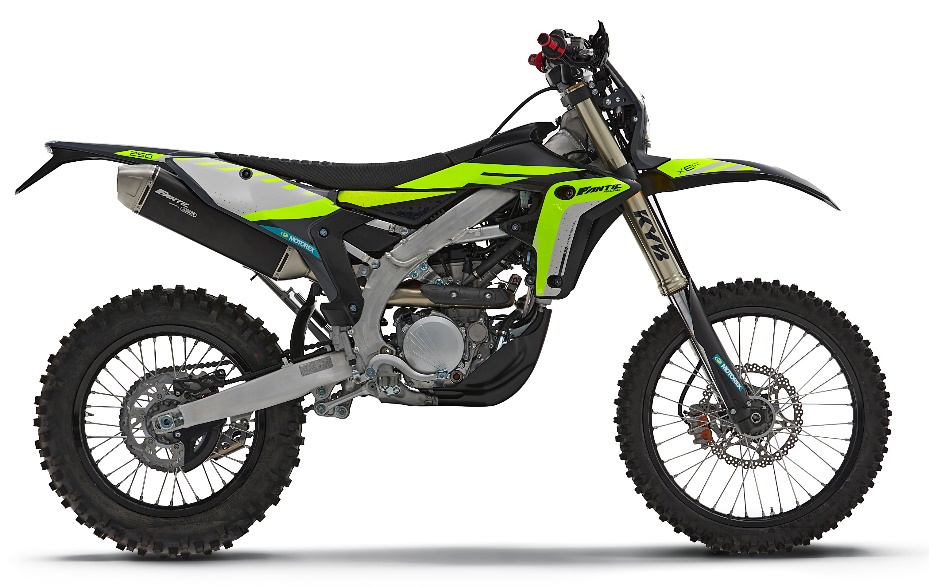 250
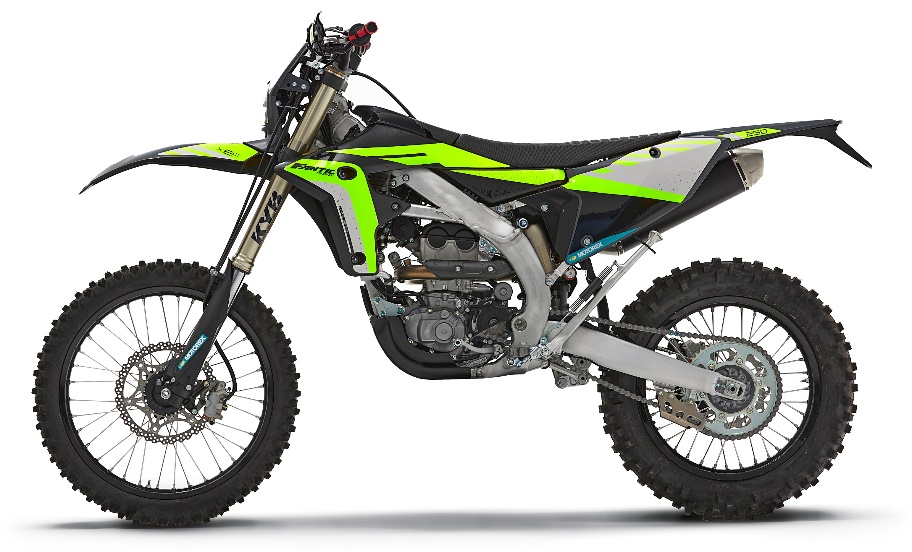 AMUSEMENT 
&
AGILITÉ
COUPLE 
&
PRESTATION
450
GIACOMO FOLADOR
SWEET PERFORMANCE
BESOIN DE PLUS?
Puissance max 43.9 Cv
Plus de 30Nm 
de 5.800 
a 9.600rpm
Couple max  32.8 Nm
44 Cv maximum
Puissance
Couple
GIACOMO + ALEX SALVINI
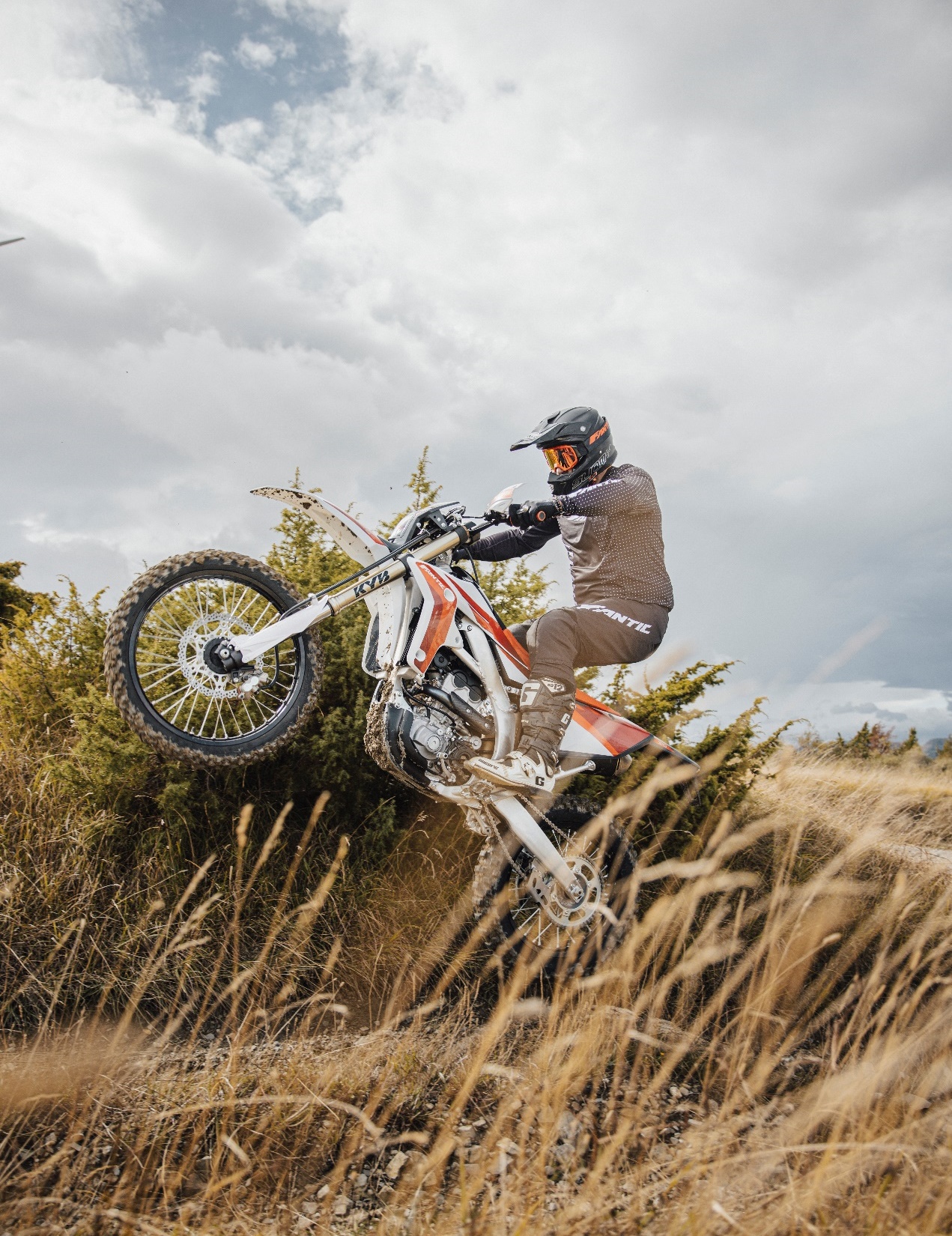 SWEET PERFORMANCE
UNE PERFORMANCE PARFAITE POUR L'ENDURO EN RAISON DE:
CYLINDRE ET PISTON DÉDIÉ
3 MAPS MOTEUR
SÉLECTIONNABLES
GIACOMO + ALEX SALVINI
XEF310
PAS SEULEMENT LA PERFORMANCE
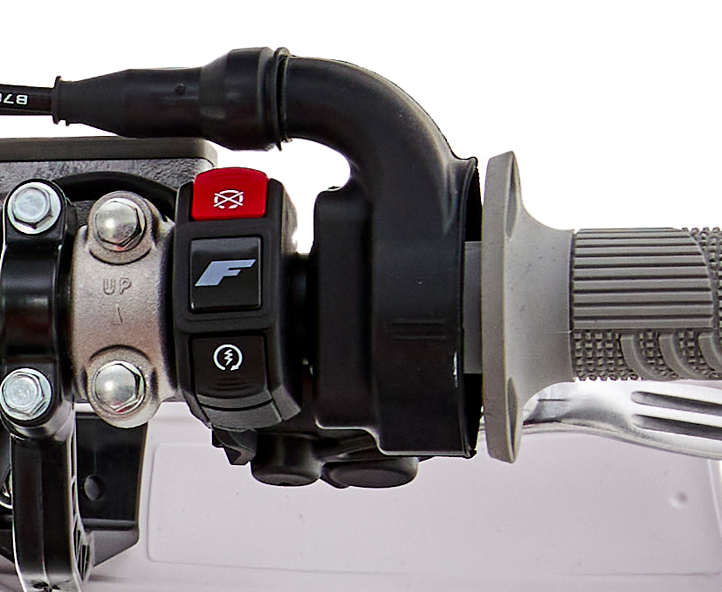 RÉGLAGES DE LA SUSPENSION DÉDIÉ
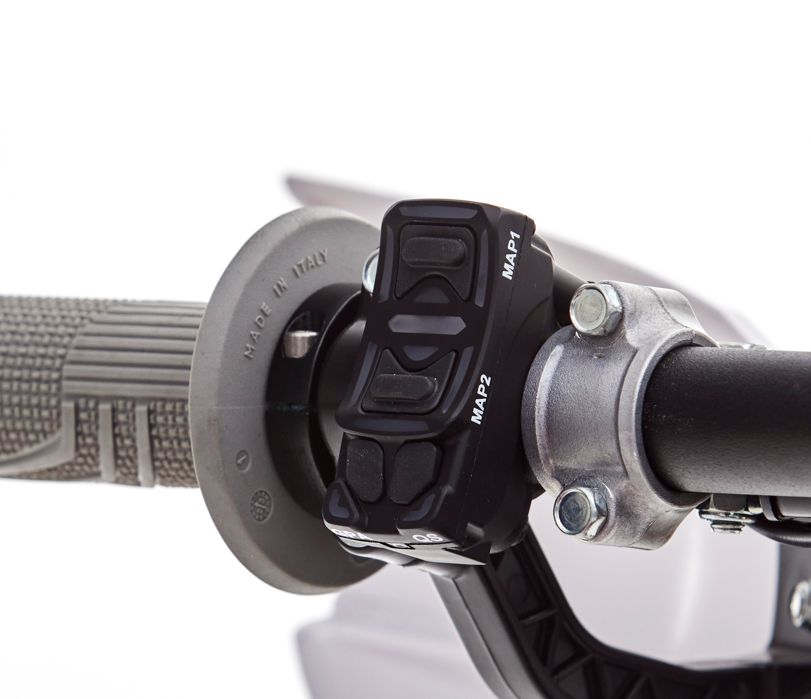 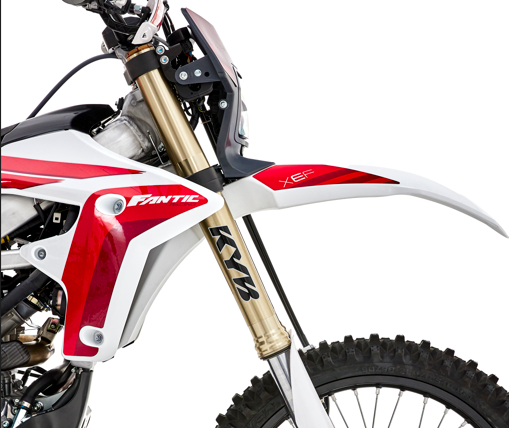 NOUVELLES COMMANDES
TC+
CARTES DES MOTEURS
FILIPPO ROMAN
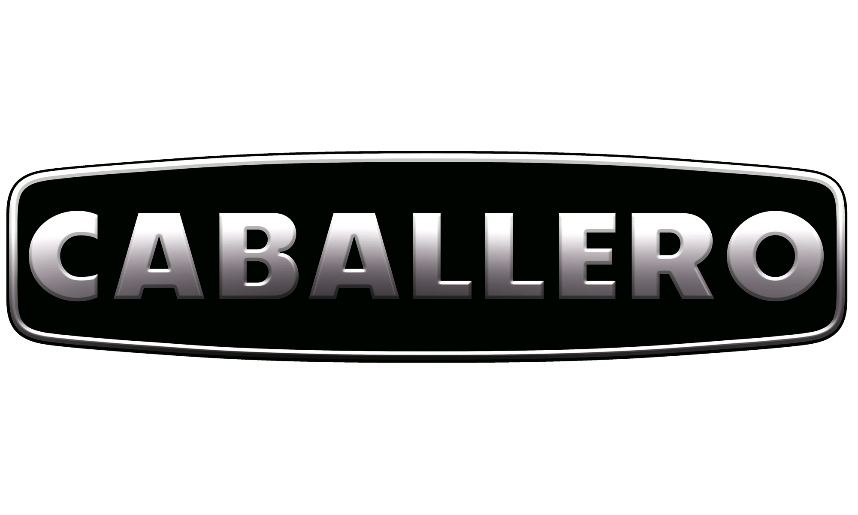 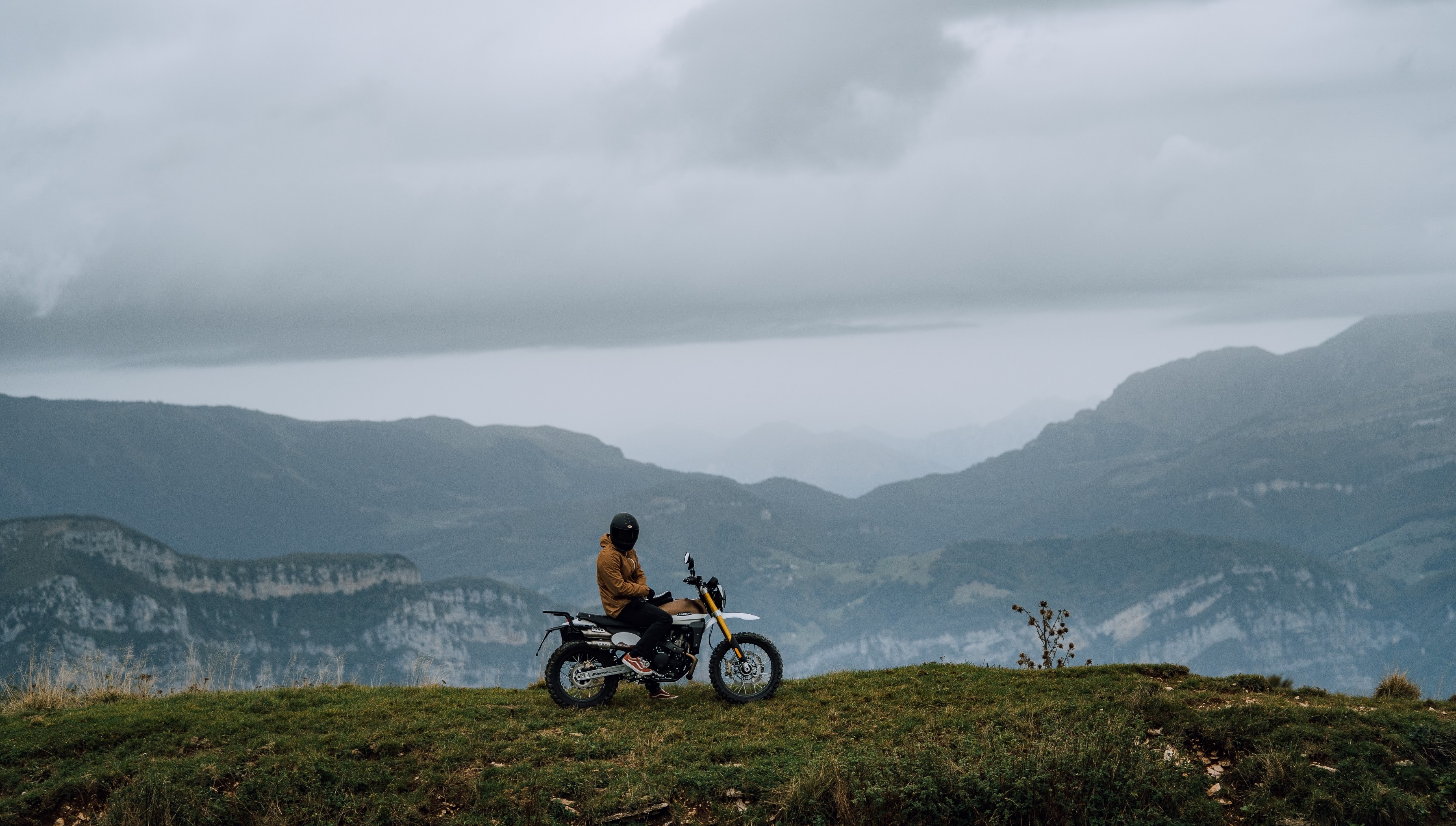 LE SCRAMBLER 
PARFAIT
FILIPPO ROMAN
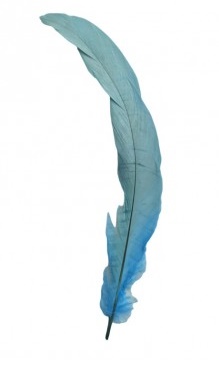 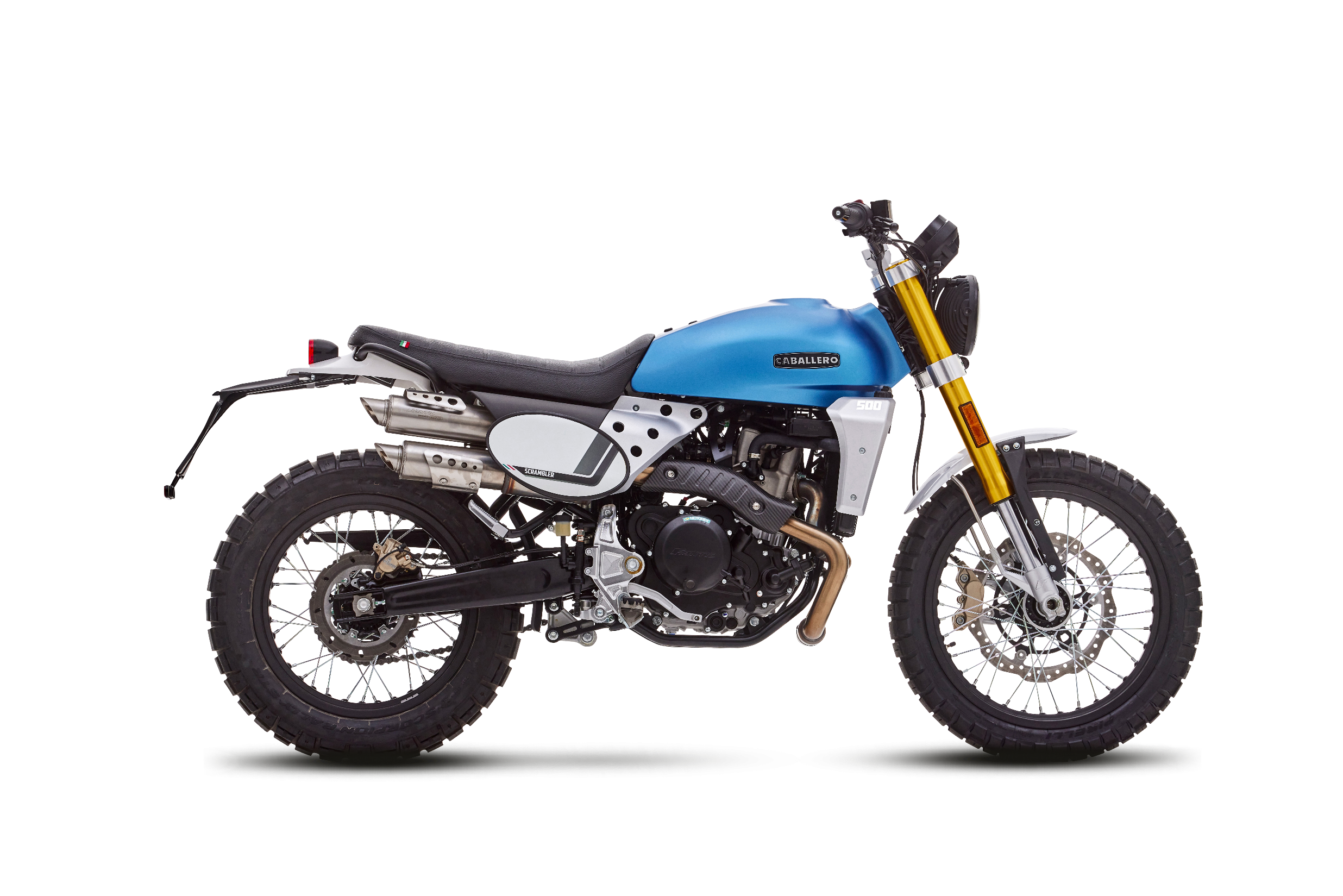 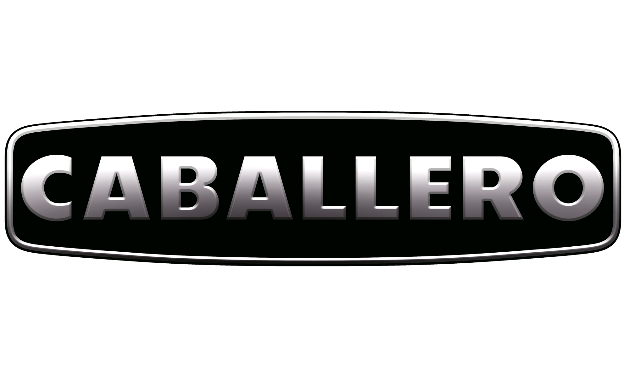 149KG
UNIQUE, POUR DE NOMBREUSES RAISONS
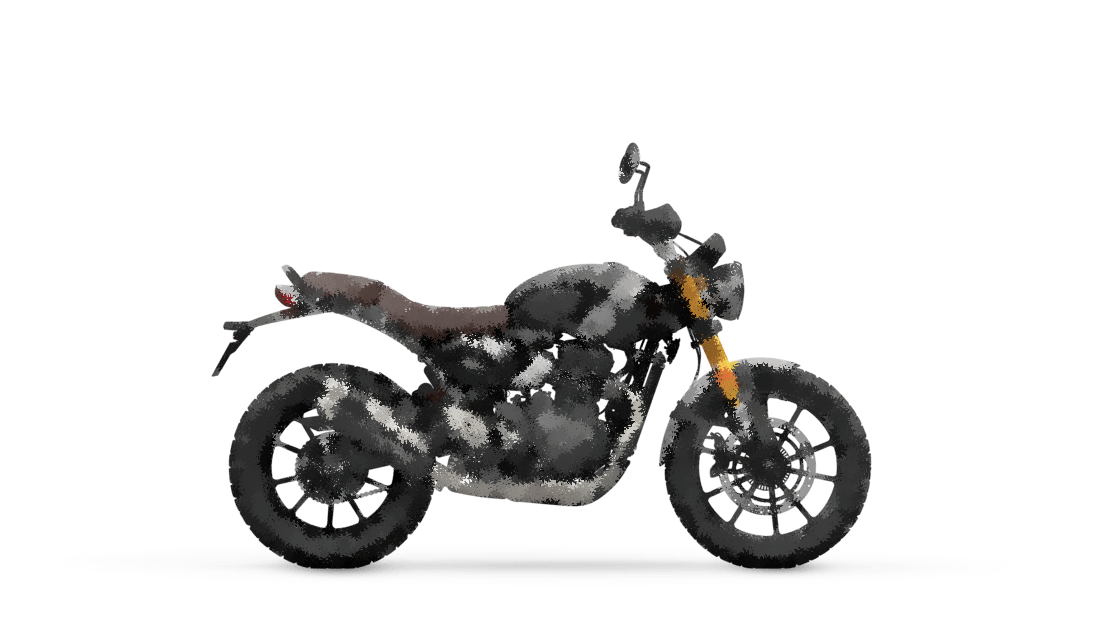 -20KG
VS LE PLUS LÉGER DES CONCURRENTS
FILIPPO PASSA A STEFANO COMELATO
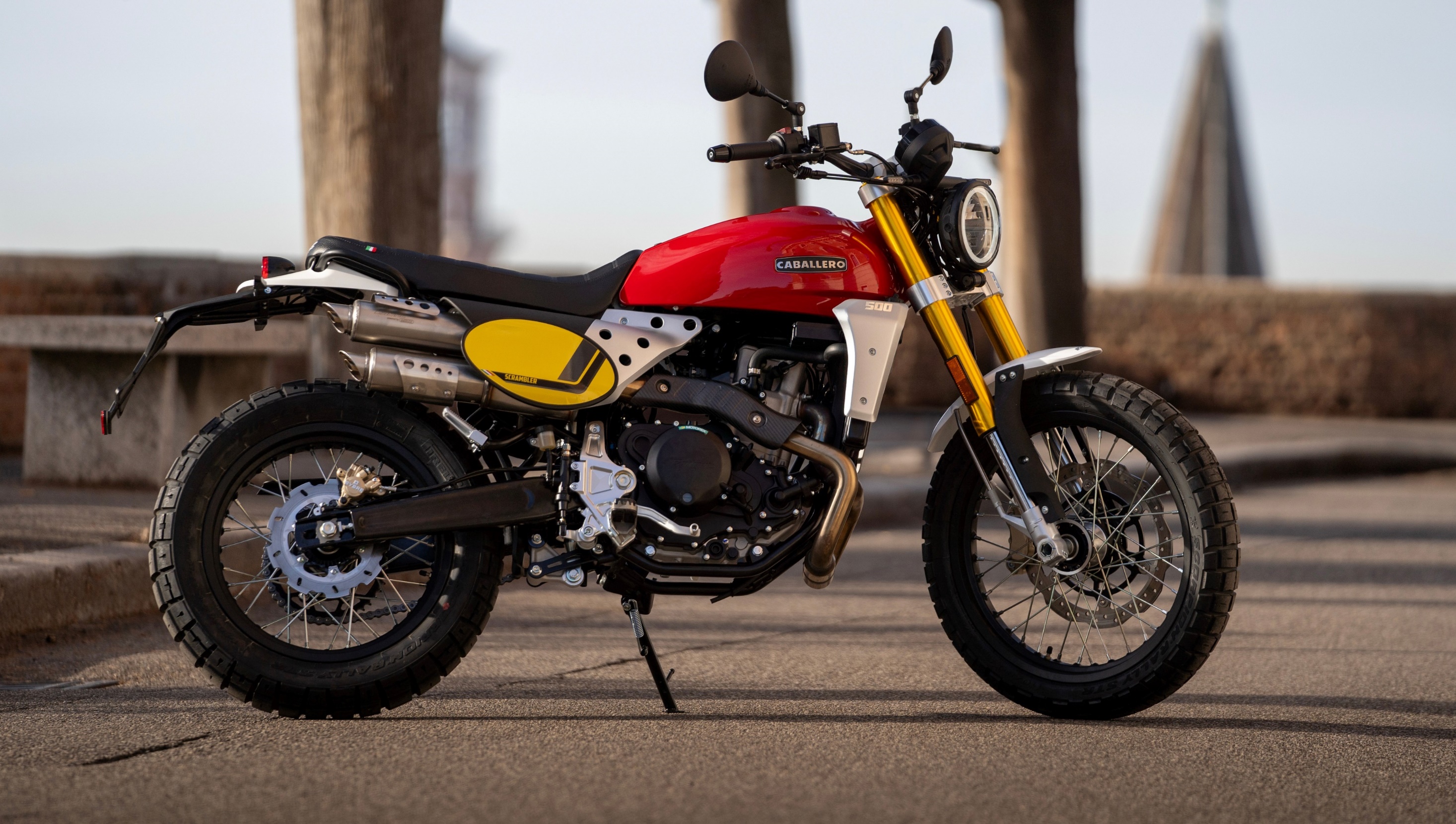 TECHNIQUE
STYLE
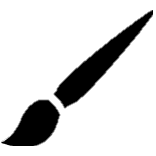 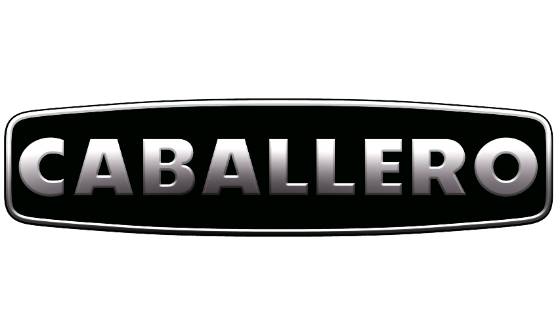 MY24
UNE MISE À JOUR A 360°
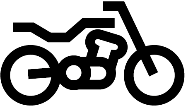 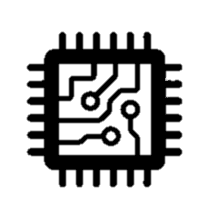 ELECTRONIQUE
STEFANO COMELATO
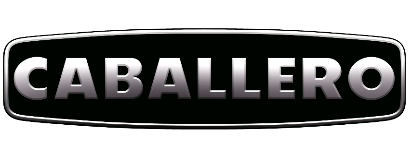 STYLE
MY24
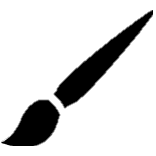 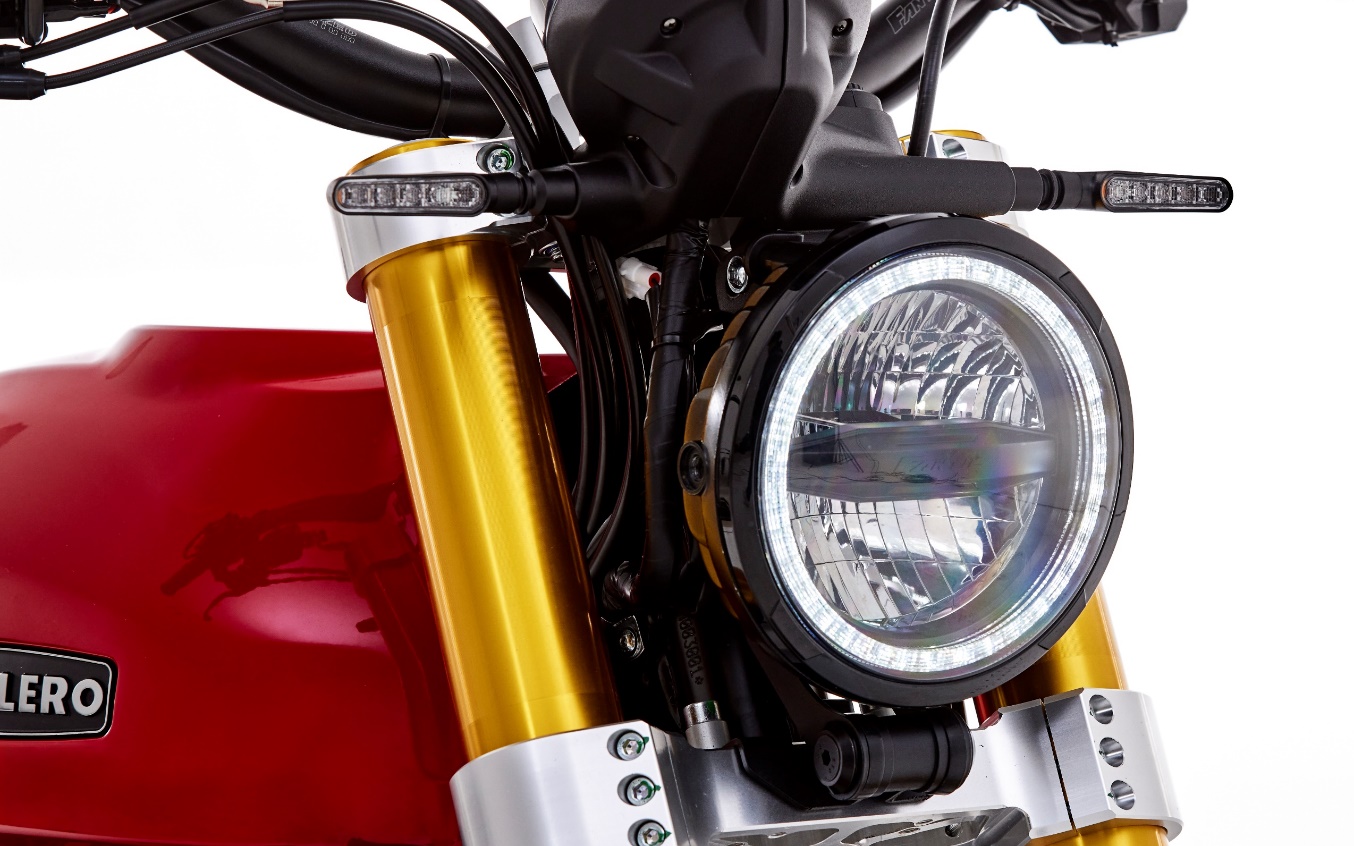 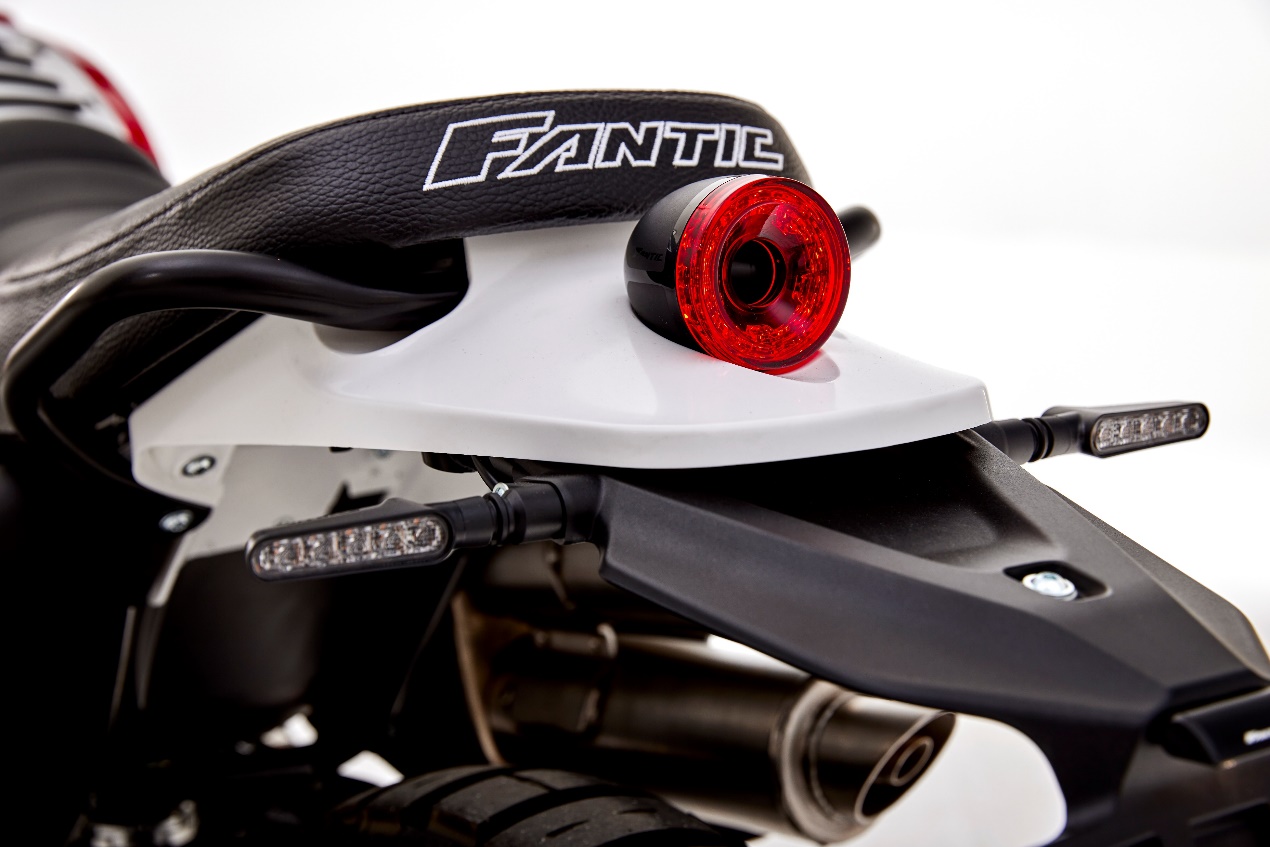 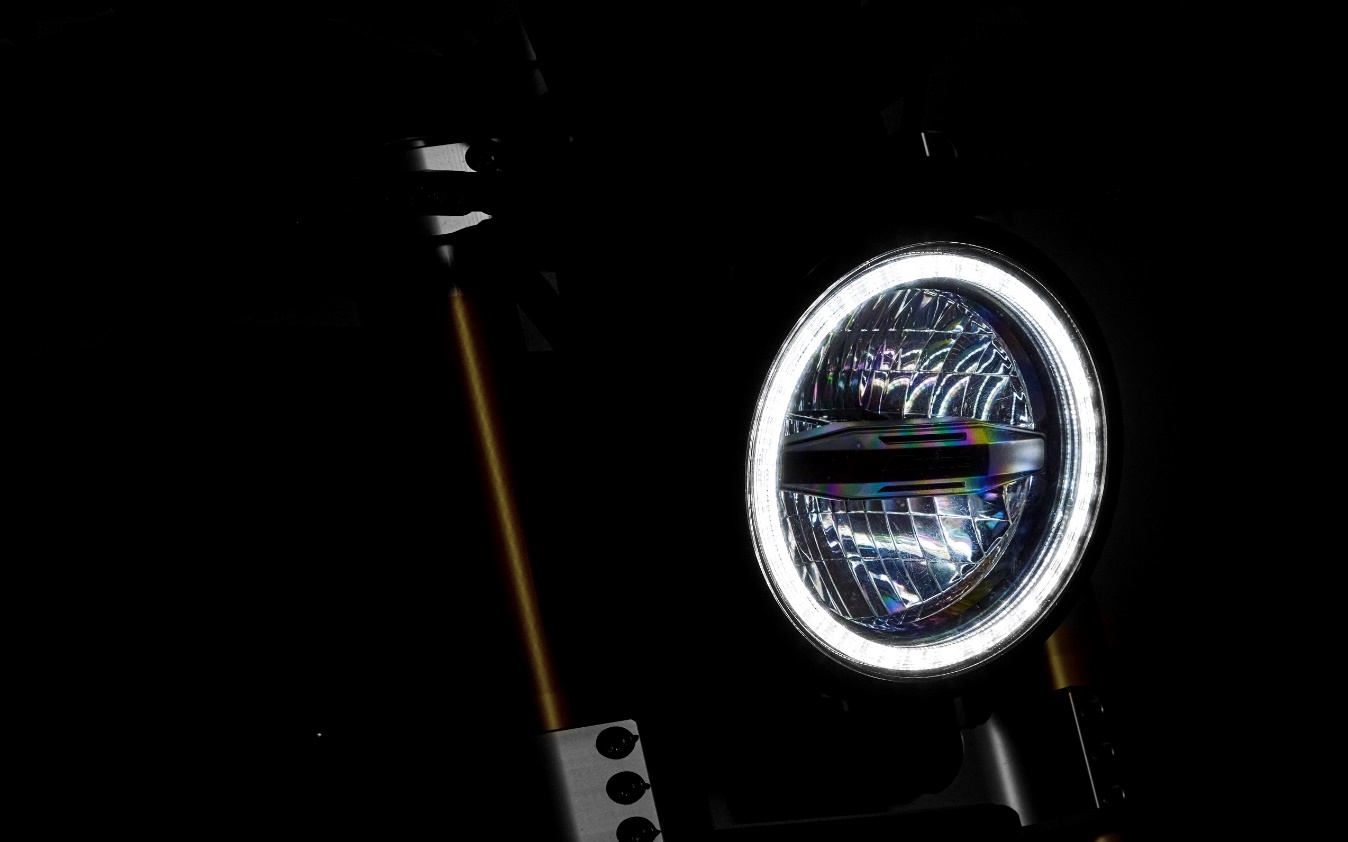 NOUVEAUX PHARES ET CLIGNOTANTS
FULL LED
LED ICONIQUE À L'ARRIÈRE
AVEC UN DESIGN INNOVANT
PORTE-PLAQUE D'IMMATRICULATION RACCOURCI
STEFANO COMELATO
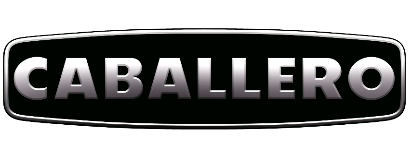 ELECTRONIQUE
MY24
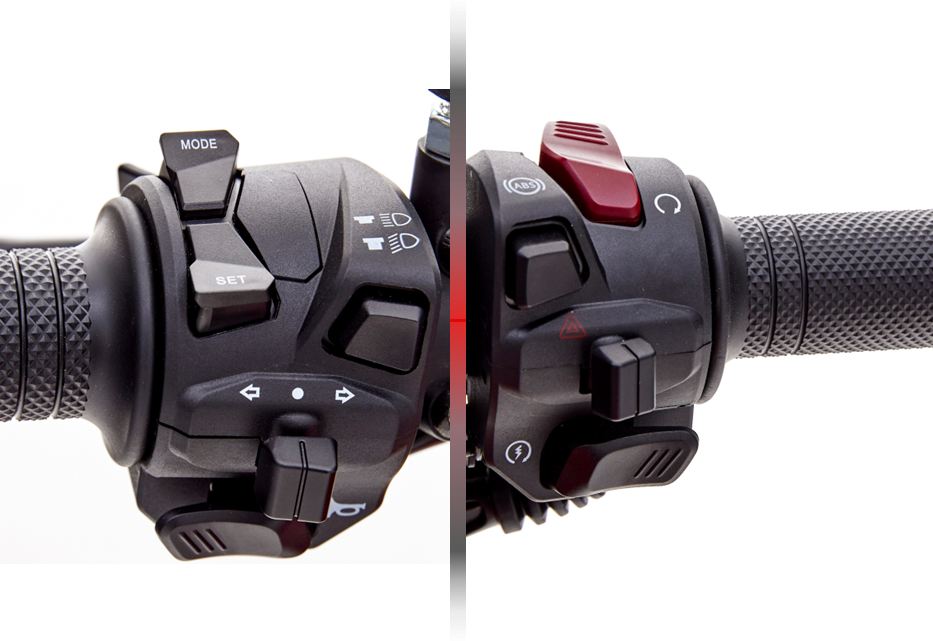 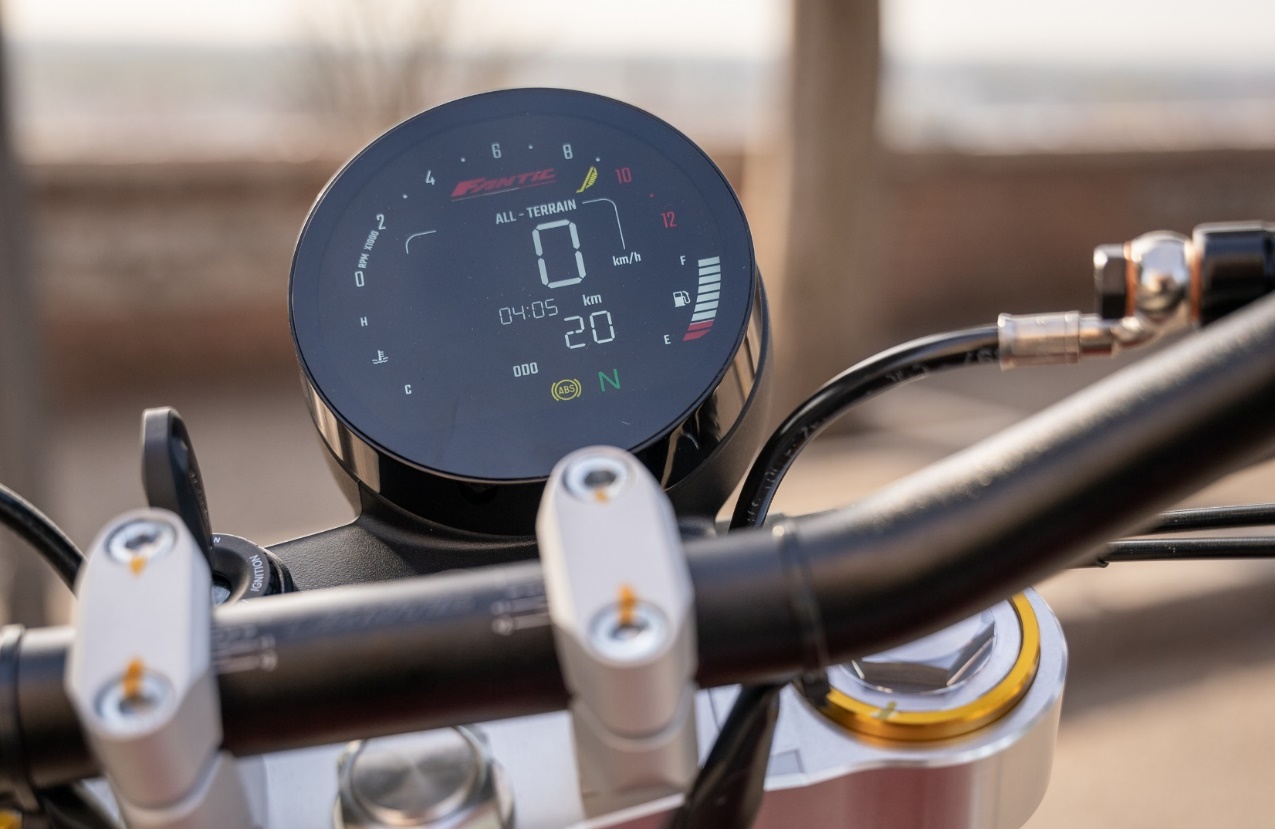 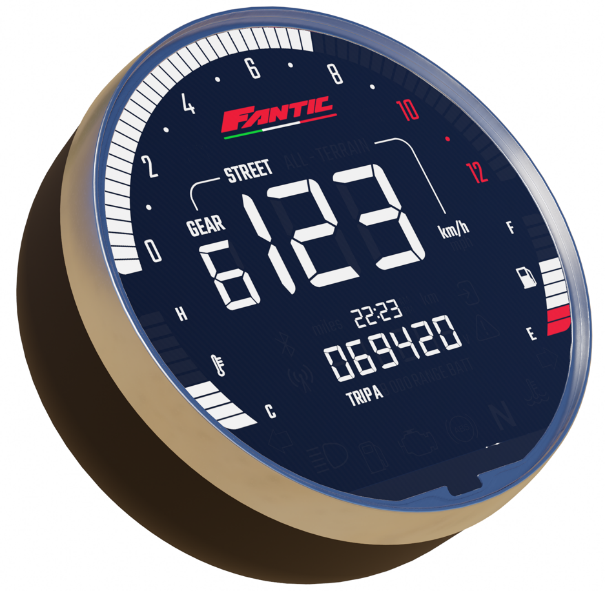 LCD INTERFACE
3,5’’ AVEC BLUETOOTH
COMMANDES DE GUIDON RENOUVELÉES ET BEAUCOUP PLUS COMPLÈTES
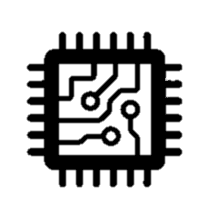 INTERFACE BEAUCOUP PLUS COMPLETE
STEFANO COMELATO
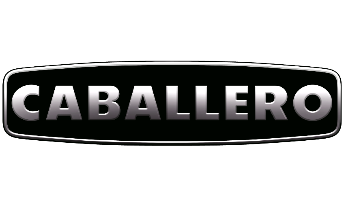 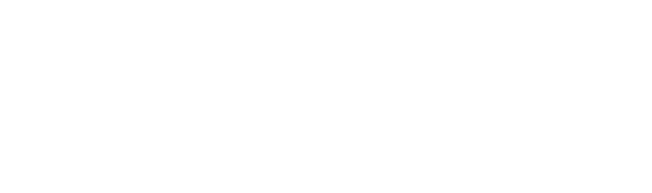 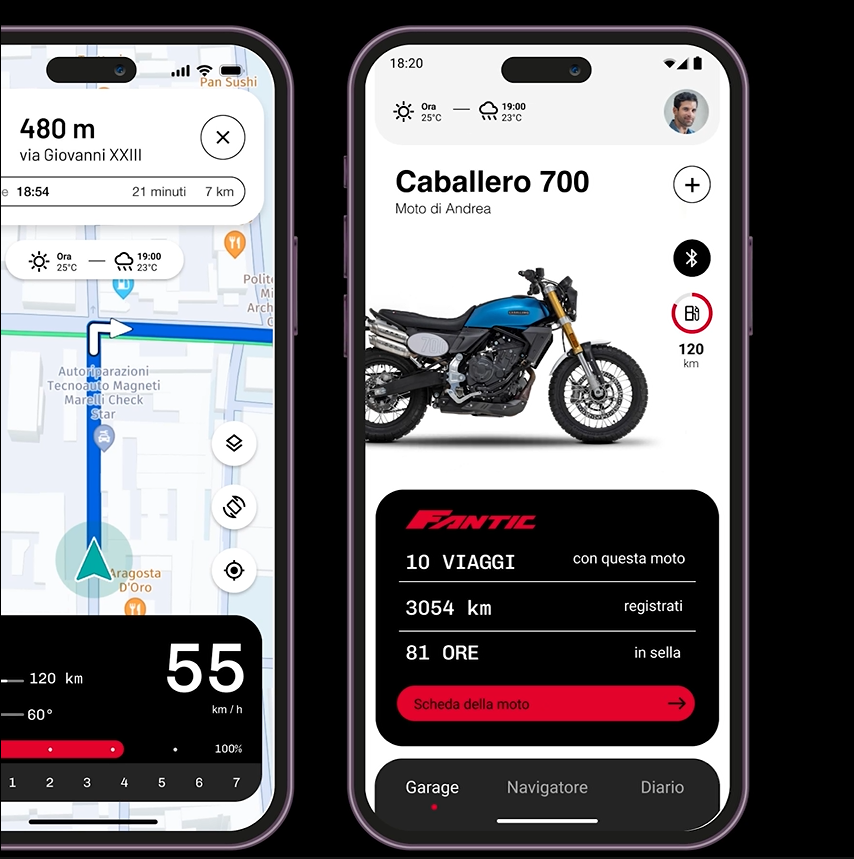 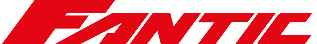 GARAGE APP
NAVIGATION
ENREGISTREMENT VOYAGE
DASHBOARD VIRTUEL
GESTION DU VÉHICULE
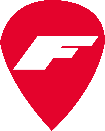 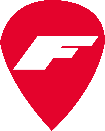 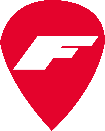 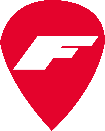 STEFANO COMELATO
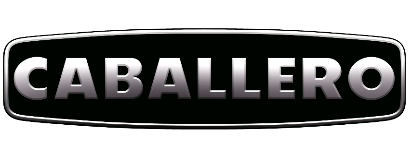 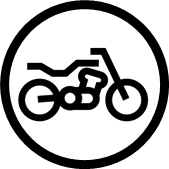 TECHNIQUE
MY24
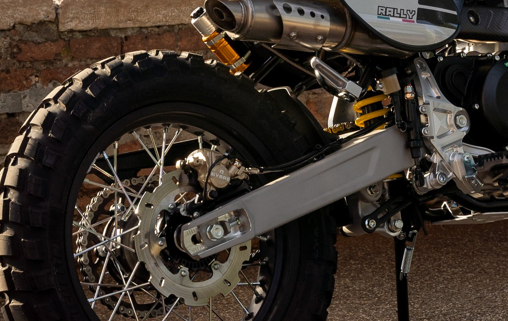 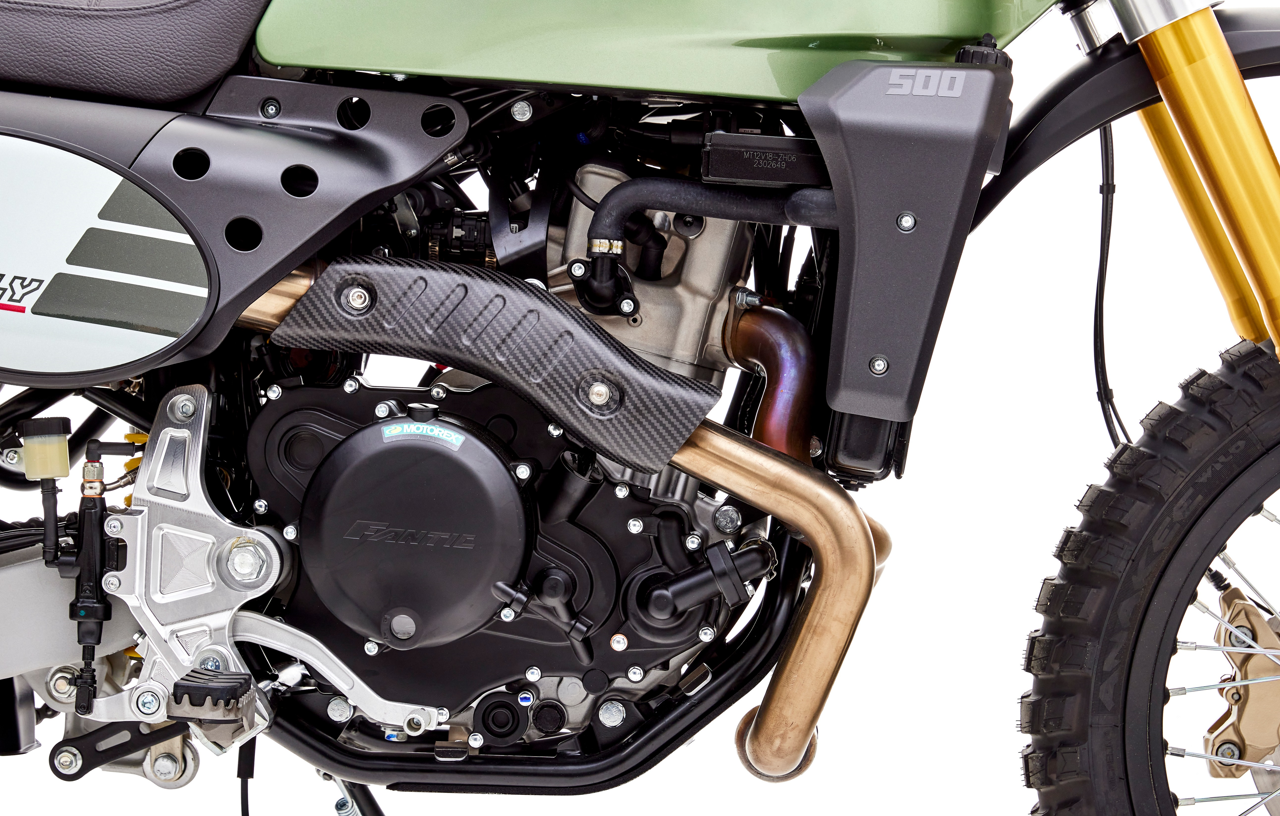 NOUVEAU BRAS OSCILLANT
EN ALUMINIUM :
-2KG VS ACIER
PROVISION LINÉAIRE ET COMPLET:
AUGMENTATION MASSES DU VOLANT MOTEUR + NOUVELLE CARTE DU MOTEUR
STEFANO COMELATO
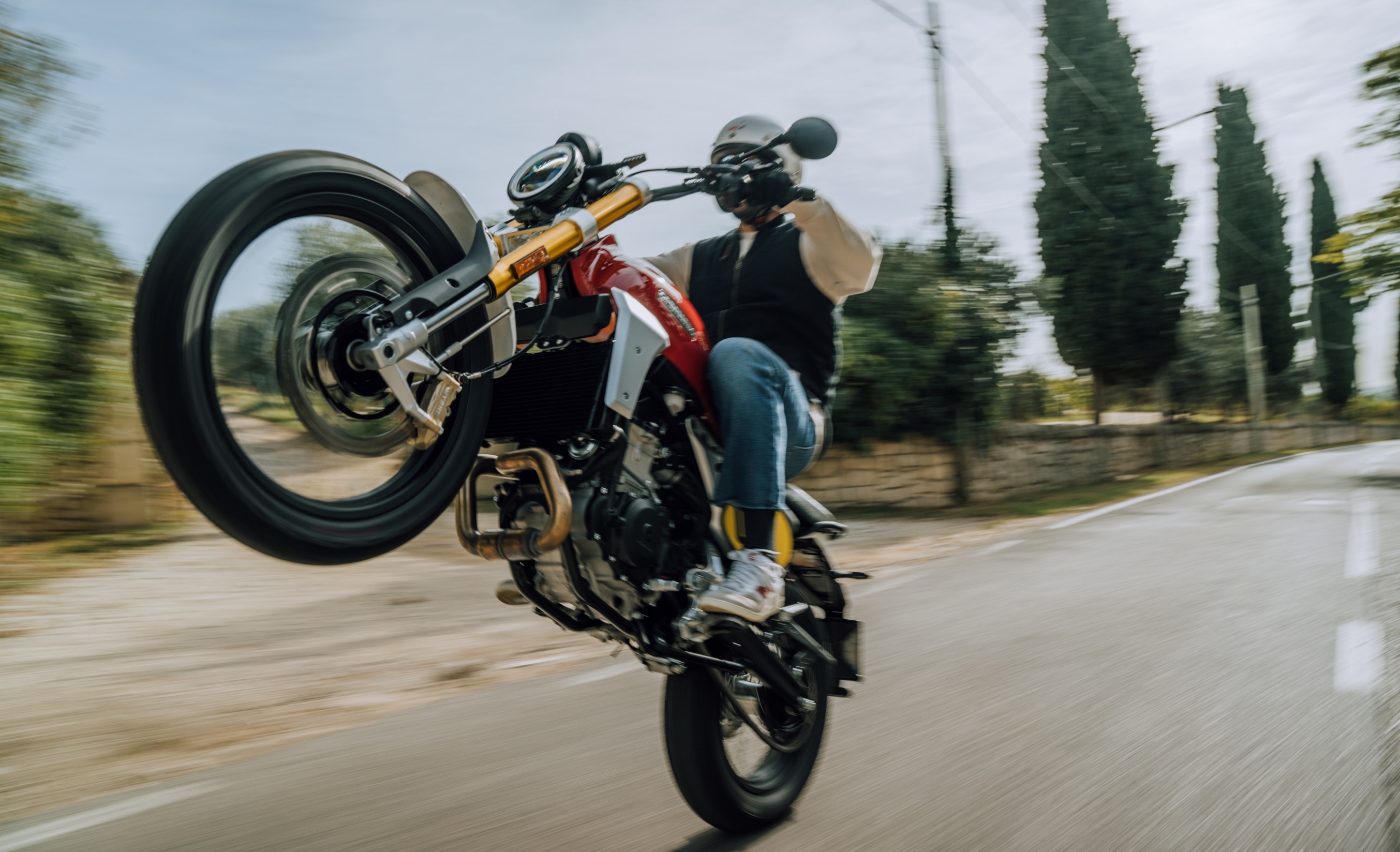 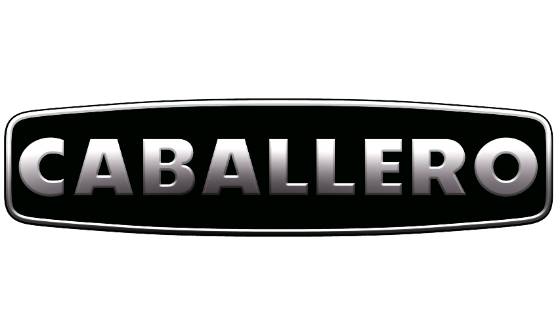 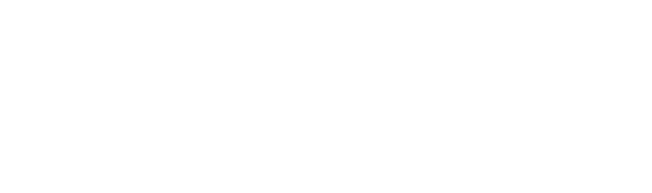 ASPIRATION, ÉCHAPPEMENT, ESSAIS
ET CARTES MOTEUR DÉVELOPPÉES
100% EN ITALIE
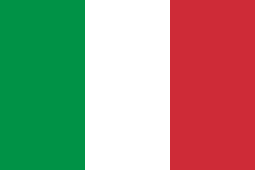